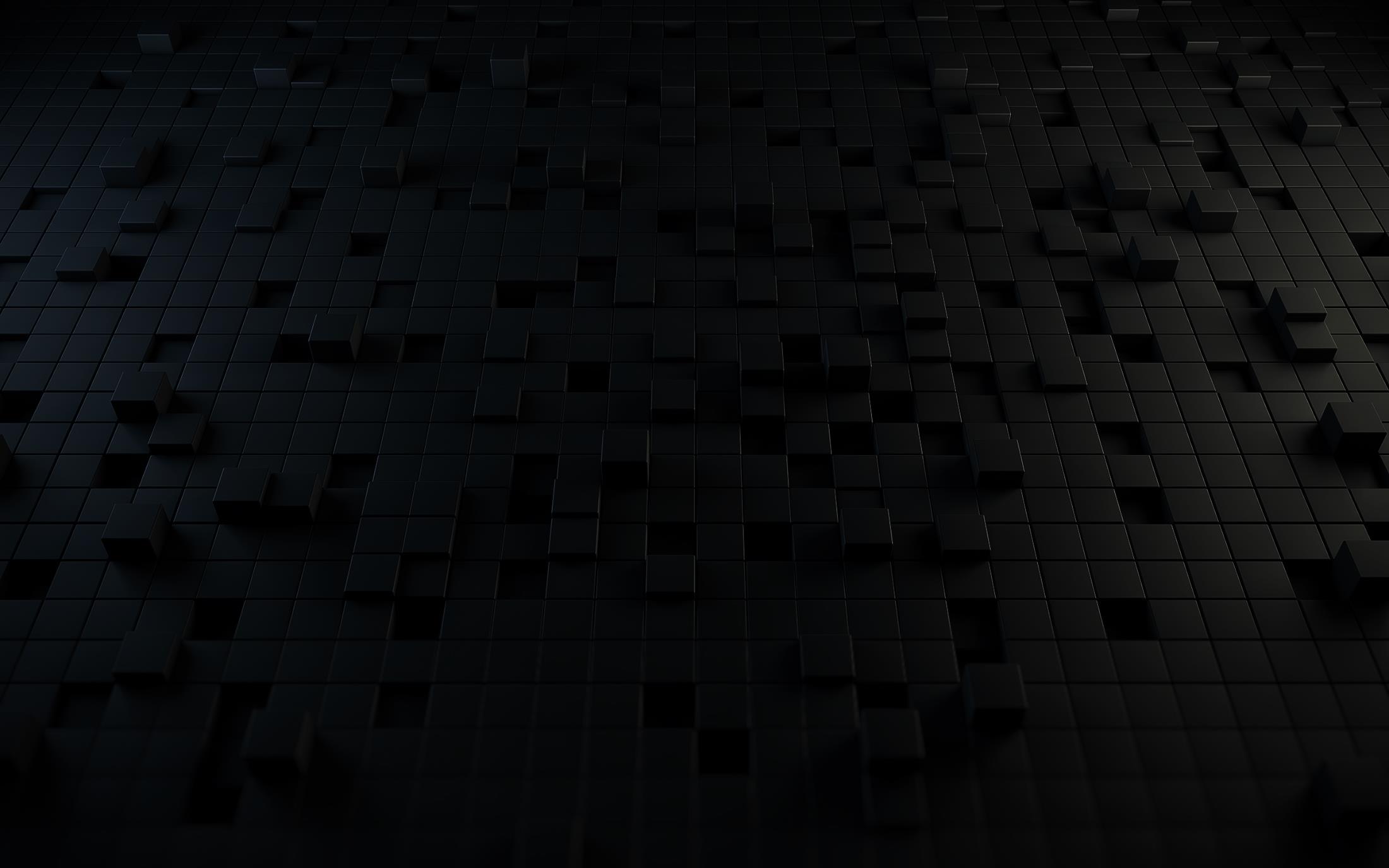 ОСОБЛИВОСТІ 
Й СТРУКТУРА 
КОНЦЕПТУ 
ФАКТЧЕК
СТРУКТУРА
ЩО ТАКЕ ФАКТЧЕК?
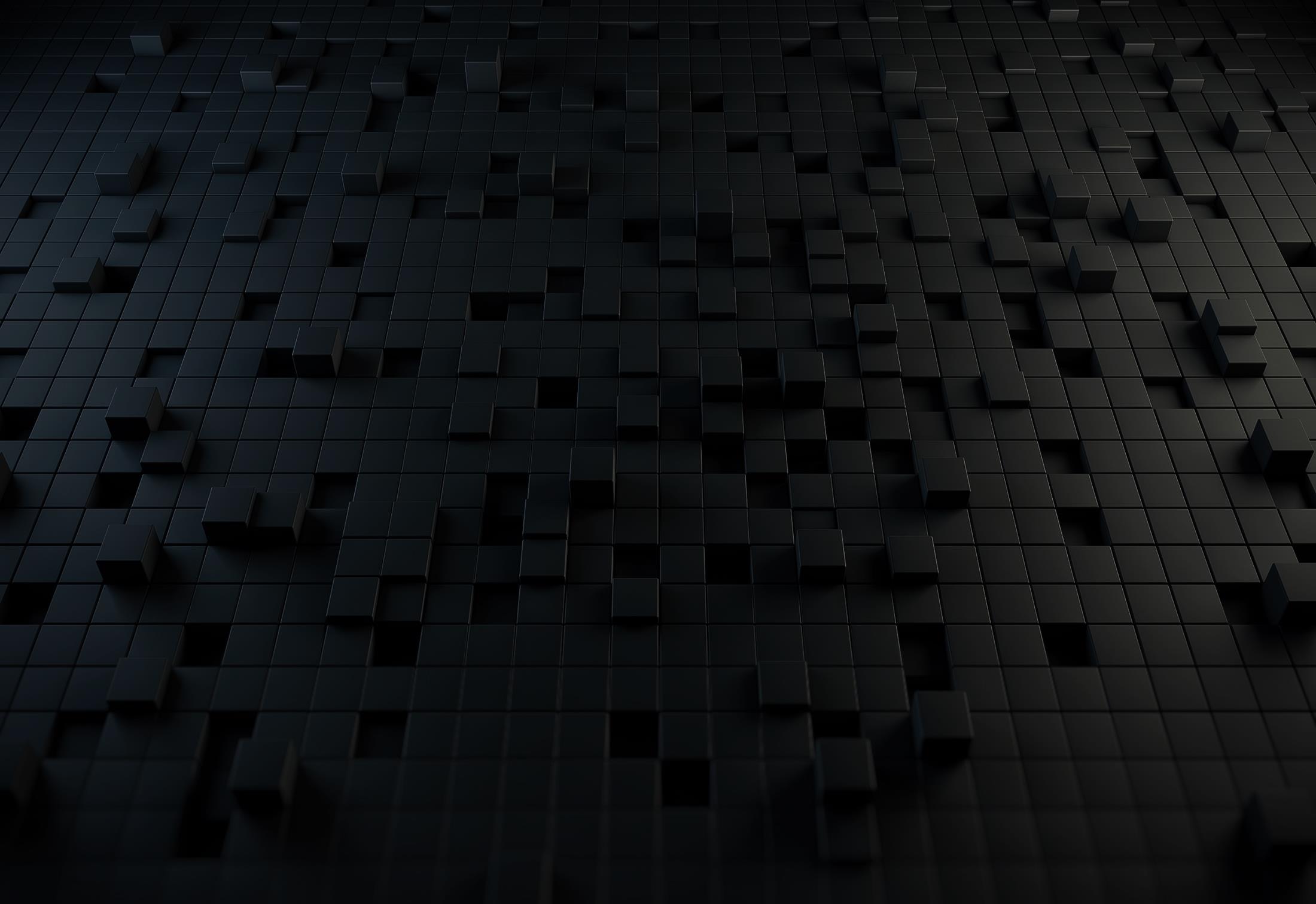 МЕТОД 
ЖУРНАЛИСТСЬКОГО 
РОЗСЛІДУВАННЯ
ФАКТЧЕК В УКРАЇНІ
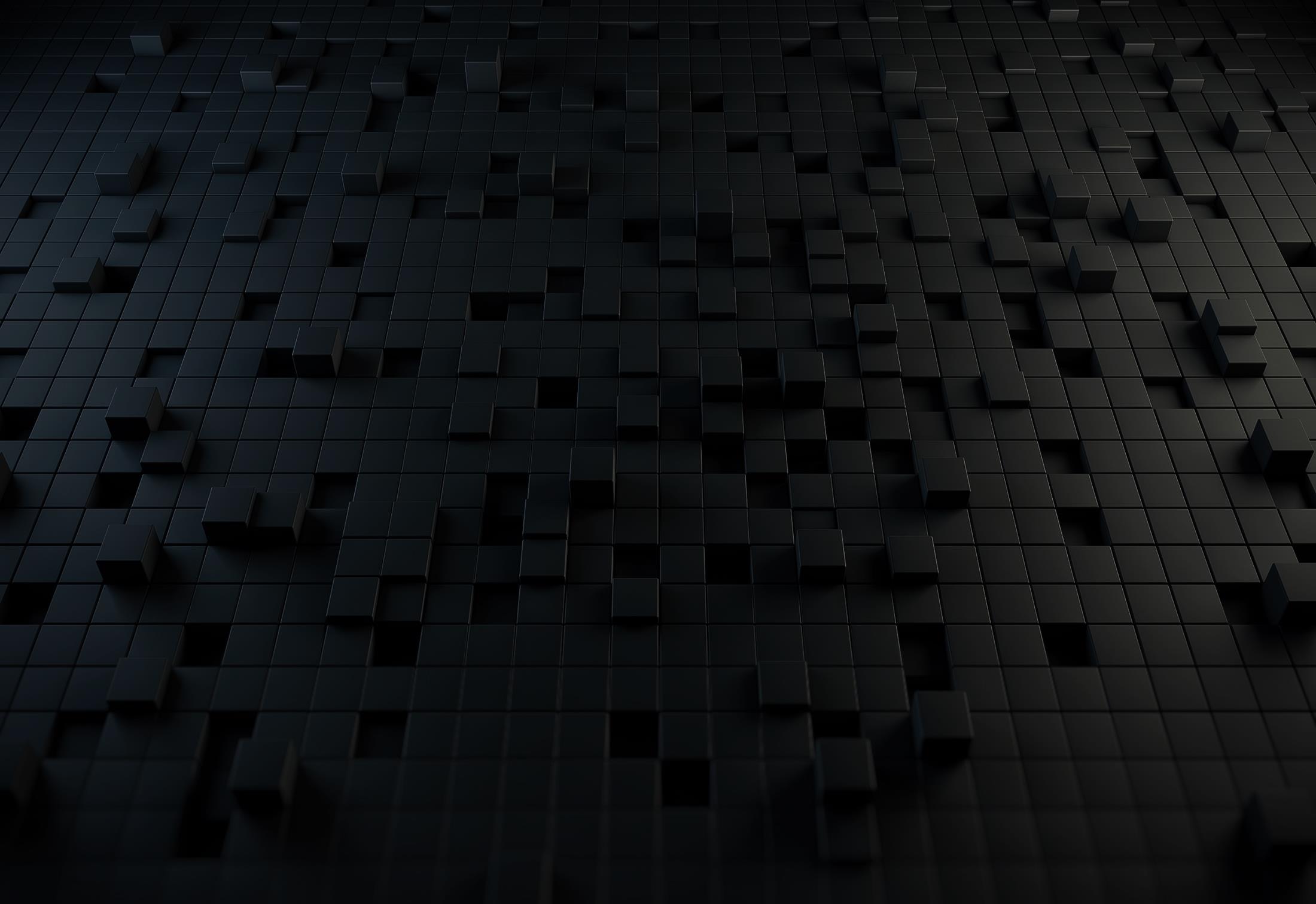 Stop-Fake
VoxCheck
FactCheck-Ukraine
Checkregion-ua
ТРИ ОСОБЛИВОСТІ ФАКТЧЕК?
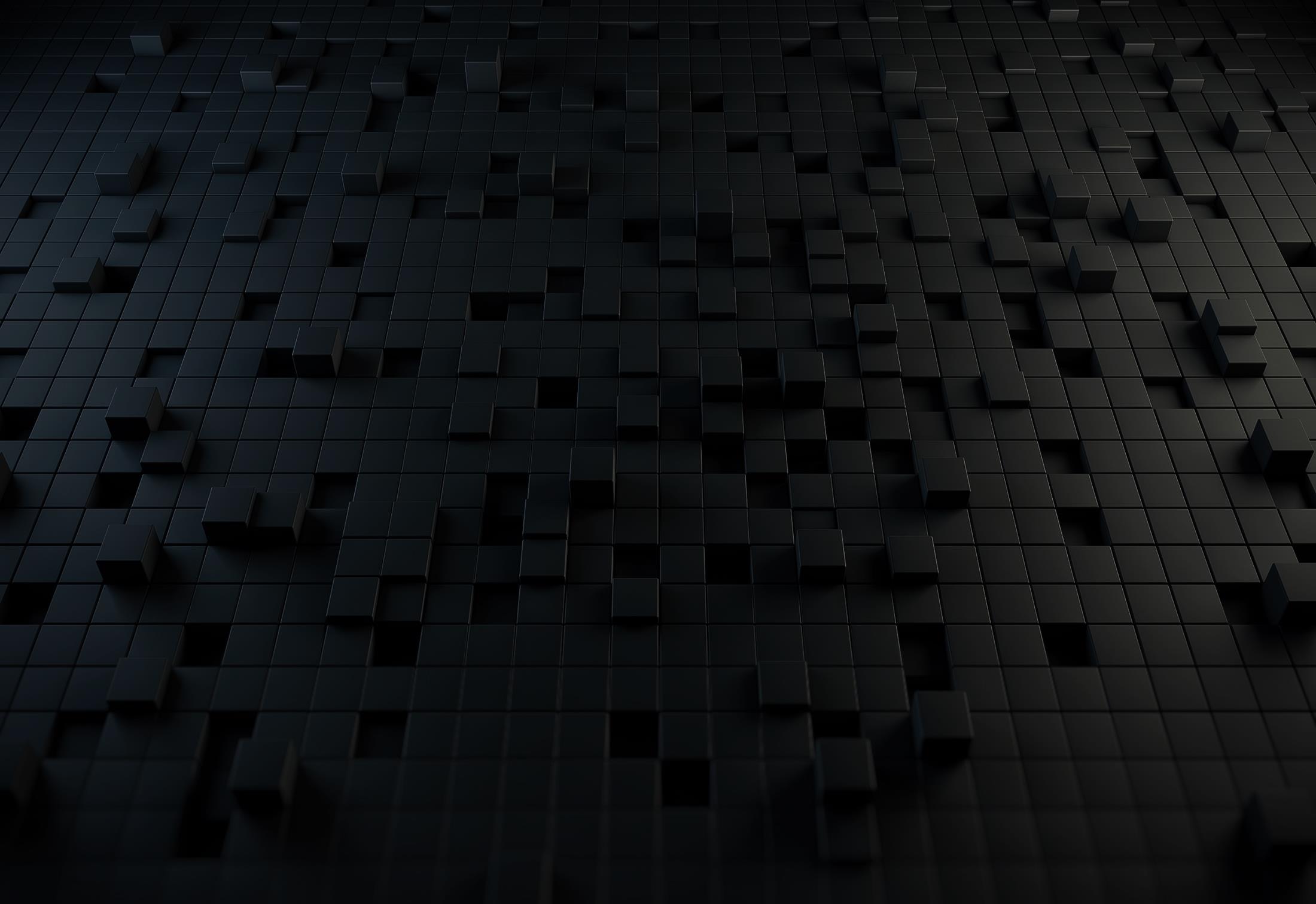 Аналізує, доводячи истинність або хибність, публичні заяви. 

Для доказів використовує інформацію тільки з відкритих джерел.

Кожне розслідування завершується вынесенням оцінного вердикта заяві, що аналізується.
О
ПУБЛІЧНА ЗАЯВА -
ГОЛОВНИЙ ОБ”ЄКТ ДОСЛІДЖЕННЯ
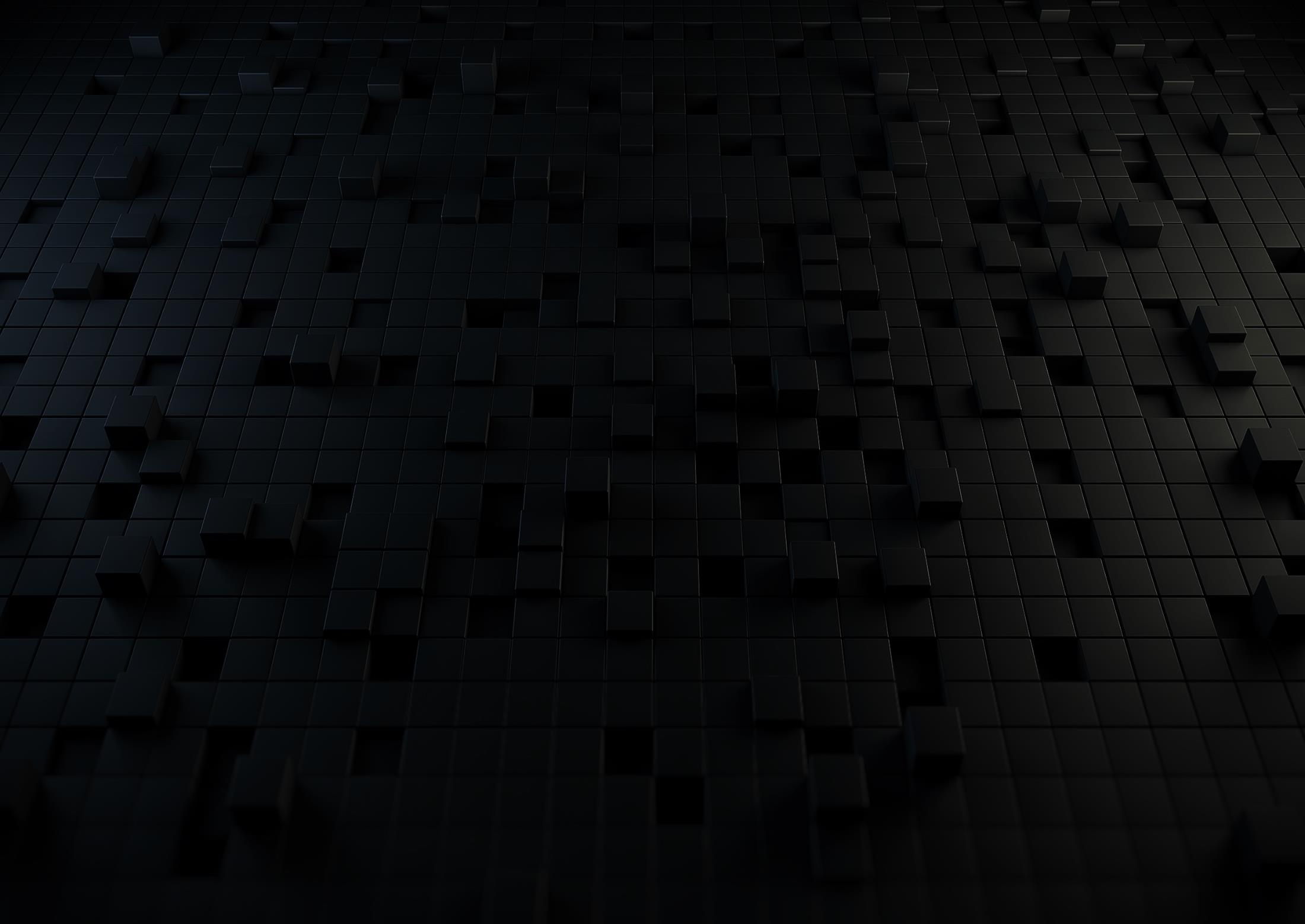 Які заяви перевіряються?
!!!
Що містять конкретний факт, цифру, документальну інформацію, що можуть бути підтверджені або спростовані при дослідженні за допомогою інформації з відкритих джерел;

        Озвучені публічно, можуть бути зафіксовані документально
О
ПУБЛИЧНА ЗАЯВА -
ГОЛОВНИЙ ОБ”ЄКТ ДОСЛІДЖЕННЯ
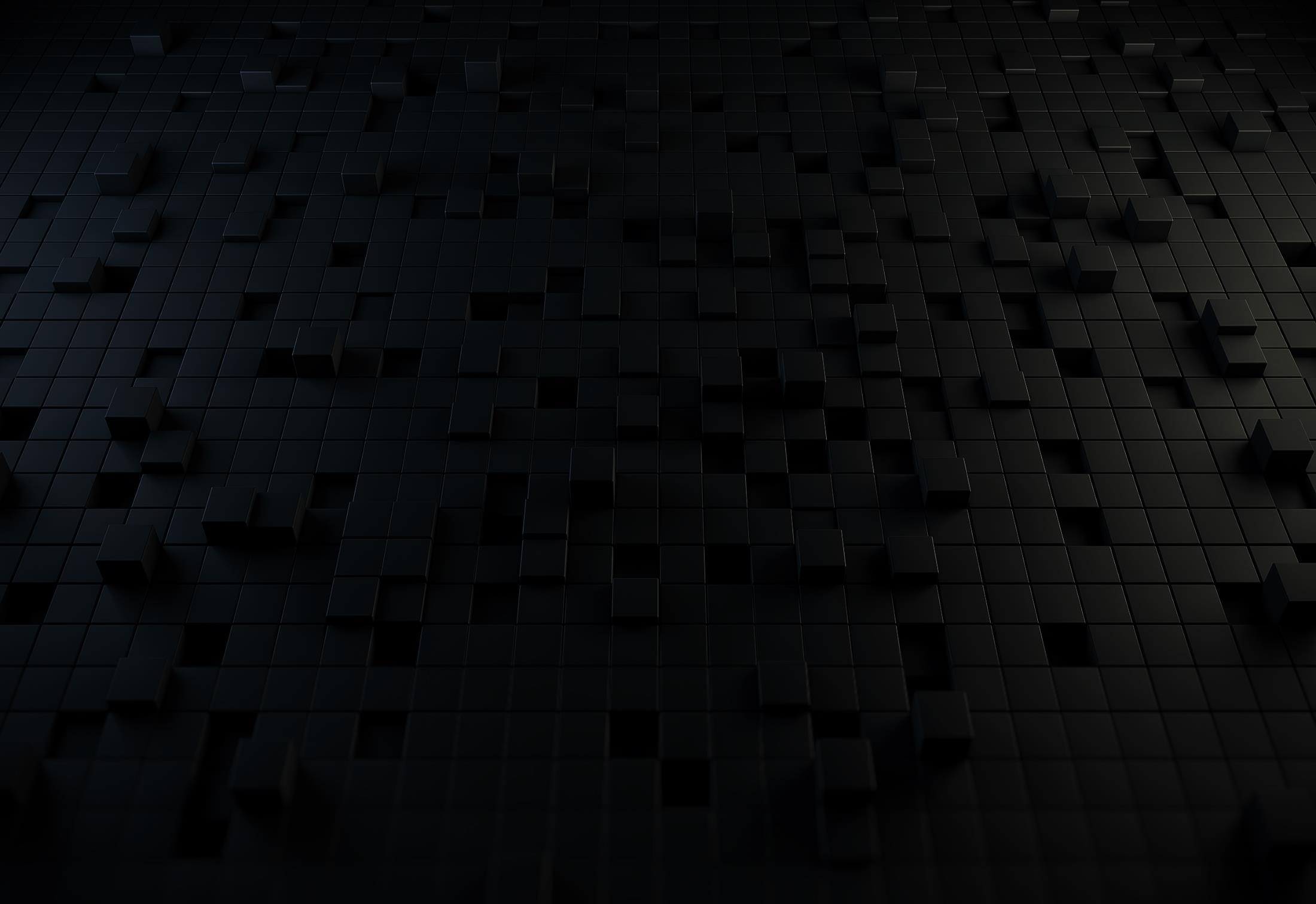 приклад
!!!
«Мы за обслуживание (внешних долгов) платим 75 млрд грн., А весь бюджет страны всего 600 млрд»

 «Невозможно принимать бюджет, основанный на Налоговом кодексе, который отбросил нашу страну на 148 место в рейтинге экономических свобод»

 «Десять украинских ИТ-компаний вошли в список топ-100 аутсорсинговых компаний мира»
О
ПУБЛИЧНОЕ ЗАЯВЛЕНИЕ -
ГЛАВНЫЙ ОБЪЕКТ ИССЛЕДОВАНИЯ
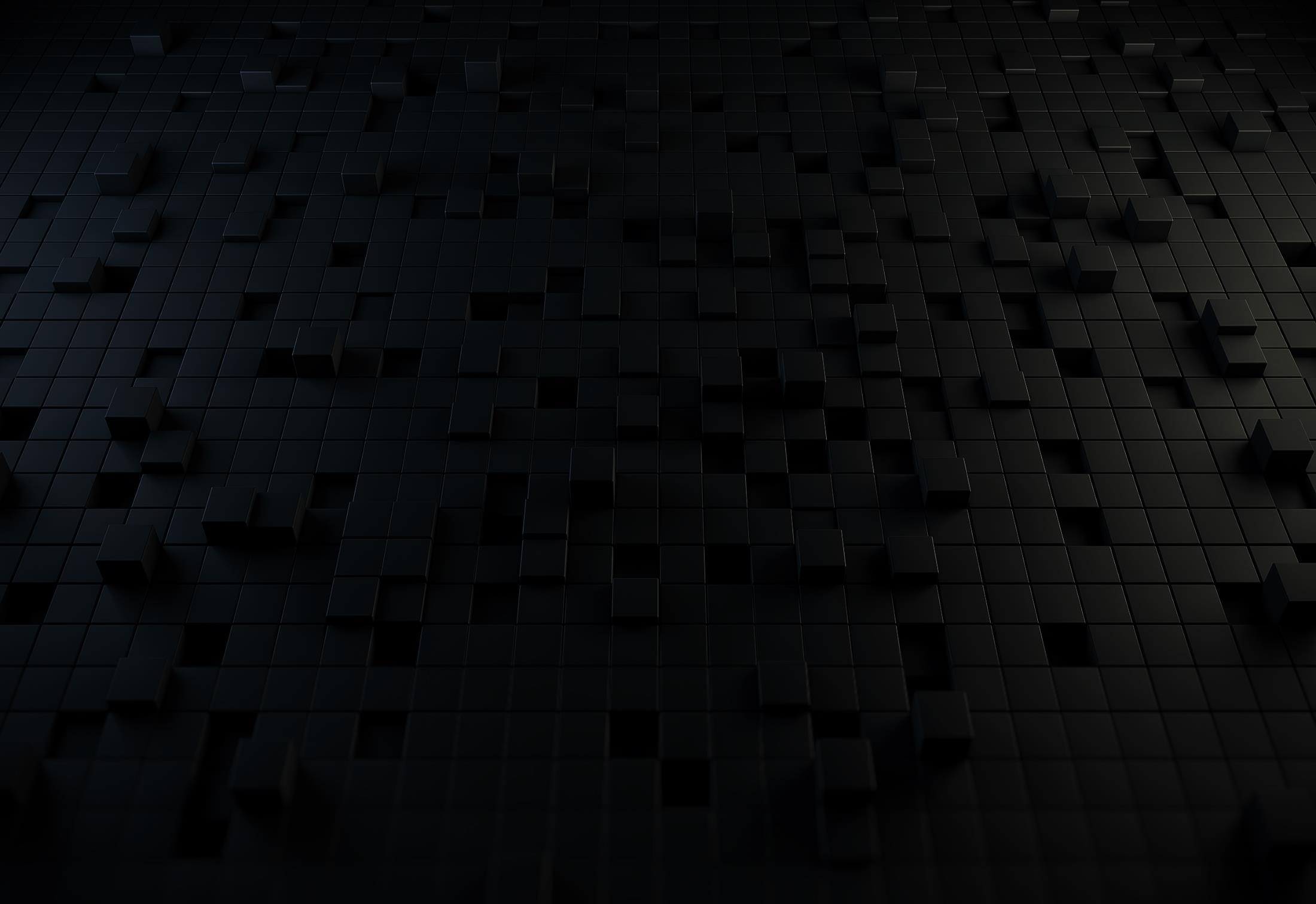 какие заявления НЕ проверяются?
!!!
Содержат субъективное мнение;

      Представляют собой предположения или приблизительные расчеты;

     Направлены на перспективу и не содержат конкретных временных или фактажных границ;

     Содержат обобщенный факт.
О
ПУБЛИЧНОЕ ЗАЯВЛЕНИЕ -
ГЛАВНЫЙ ОБЪЕКТ ИССЛЕДОВАНИЯ
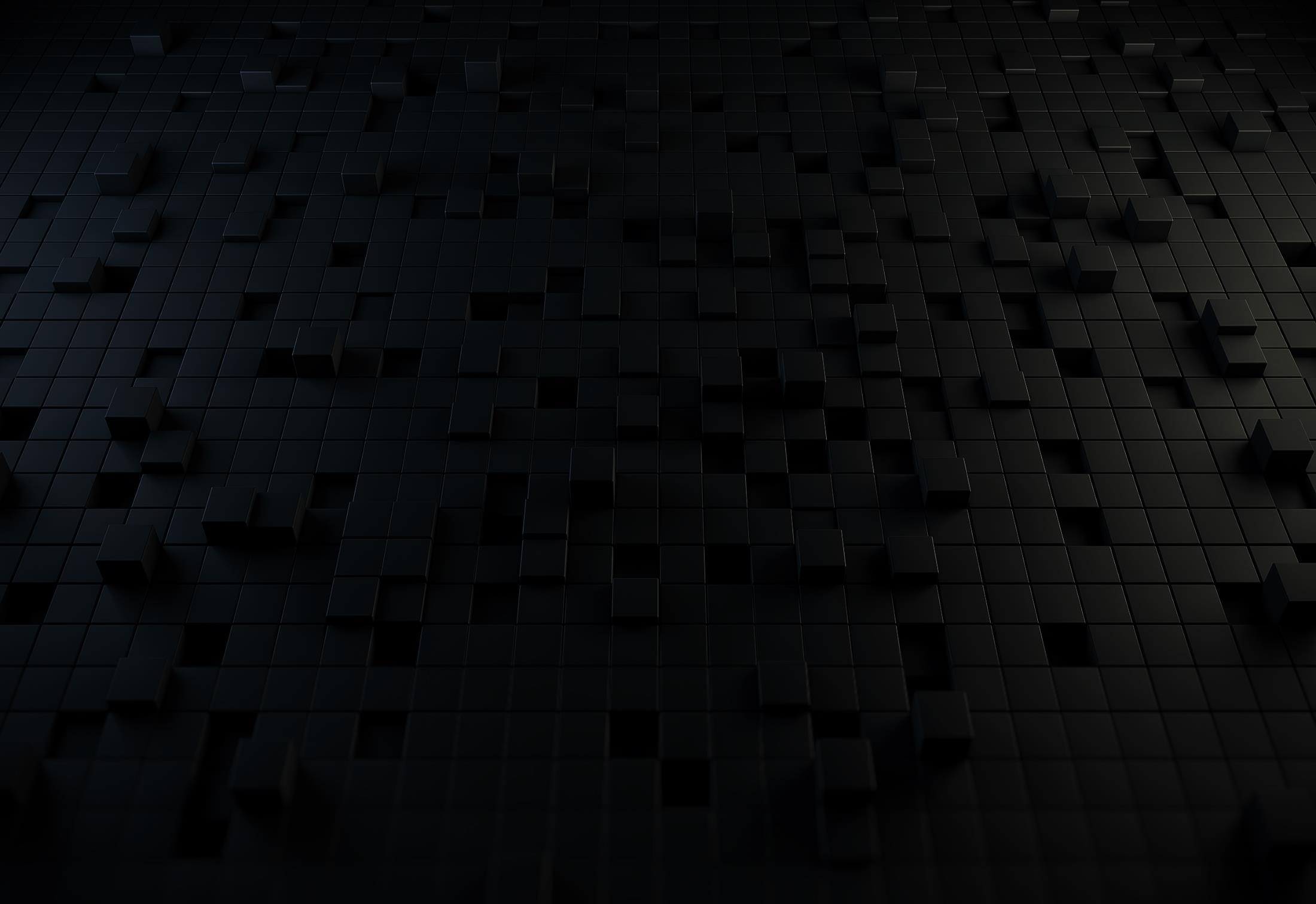 !!!
пример
«Я не думаю, что Украина сможет добиться желаемого уровня роста ВВП в 2017 году ...»

«По данным нашей фракции, обеспечения льготных слоев населения в первом полугодии года будет примерно на уровне 20-30%»

 «Кабинет Министров планирует получить в текущем году от приватизации 50 млрд гривен»
 
 «Из бюджета страны коррумпированными чиновниками украдено 5 млрд гривен»
О
ПУБЛИЧНОЕ ЗАЯВЛЕНИЕ -
ГЛАВНЫЙ ОБЪЕКТ ИССЛЕДОВАНИЯ
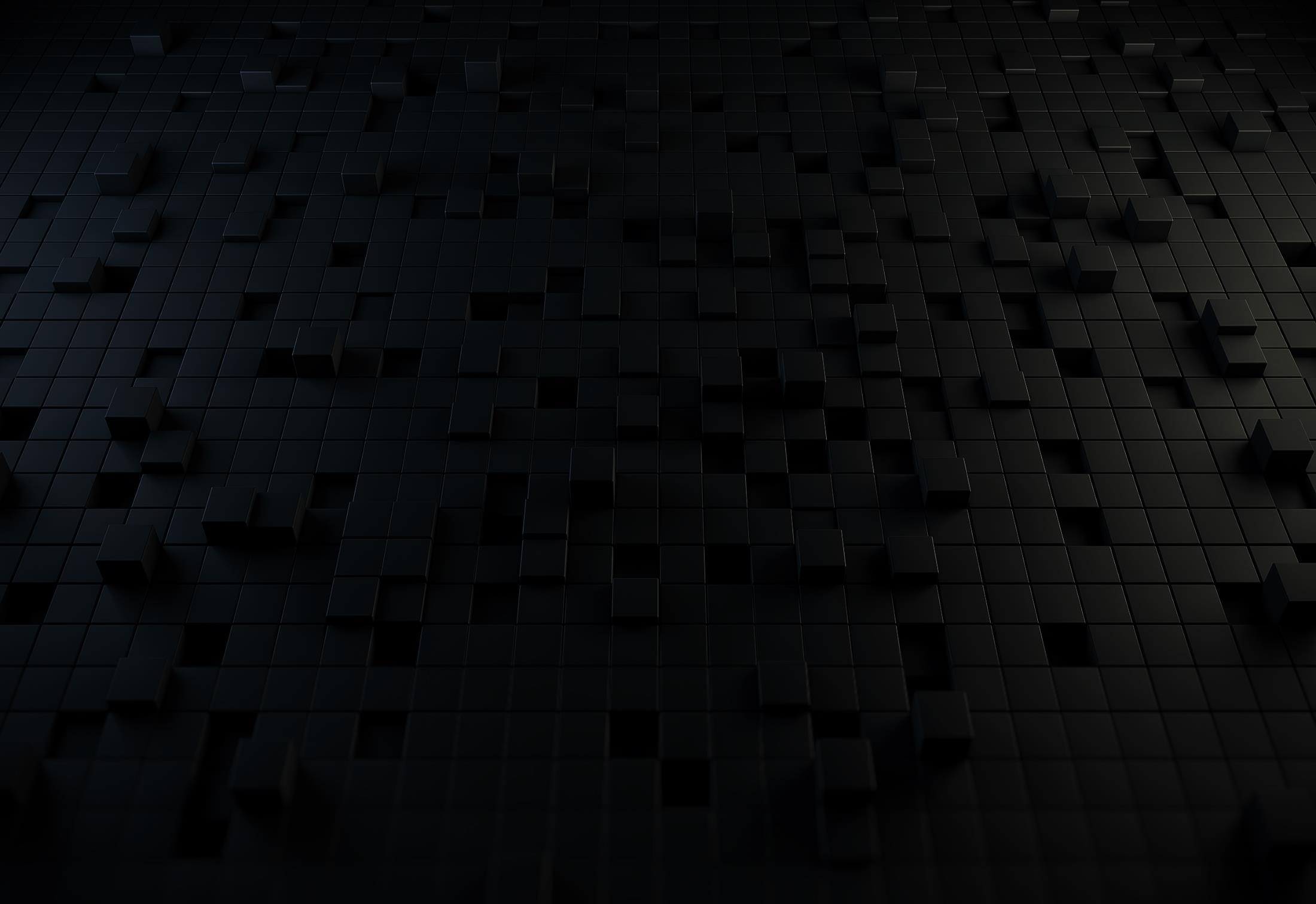 кого проверяет фактчек?
?
Президент;

Премьер-министр, министры и главы министерских структур, руководители департаментов, силовых ведомств, судейского корпуса;

Спикер Верховной Рады;

Председатели политических партий, фракций, депутатских групп и объединений;

Депутаты Верховной Рады, председатели комитетов;
О
ПУБЛИЧНОЕ ЗАЯВЛЕНИЕ -
ГЛАВНЫЙ ОБЪЕКТ ИССЛЕДОВАНИЯ
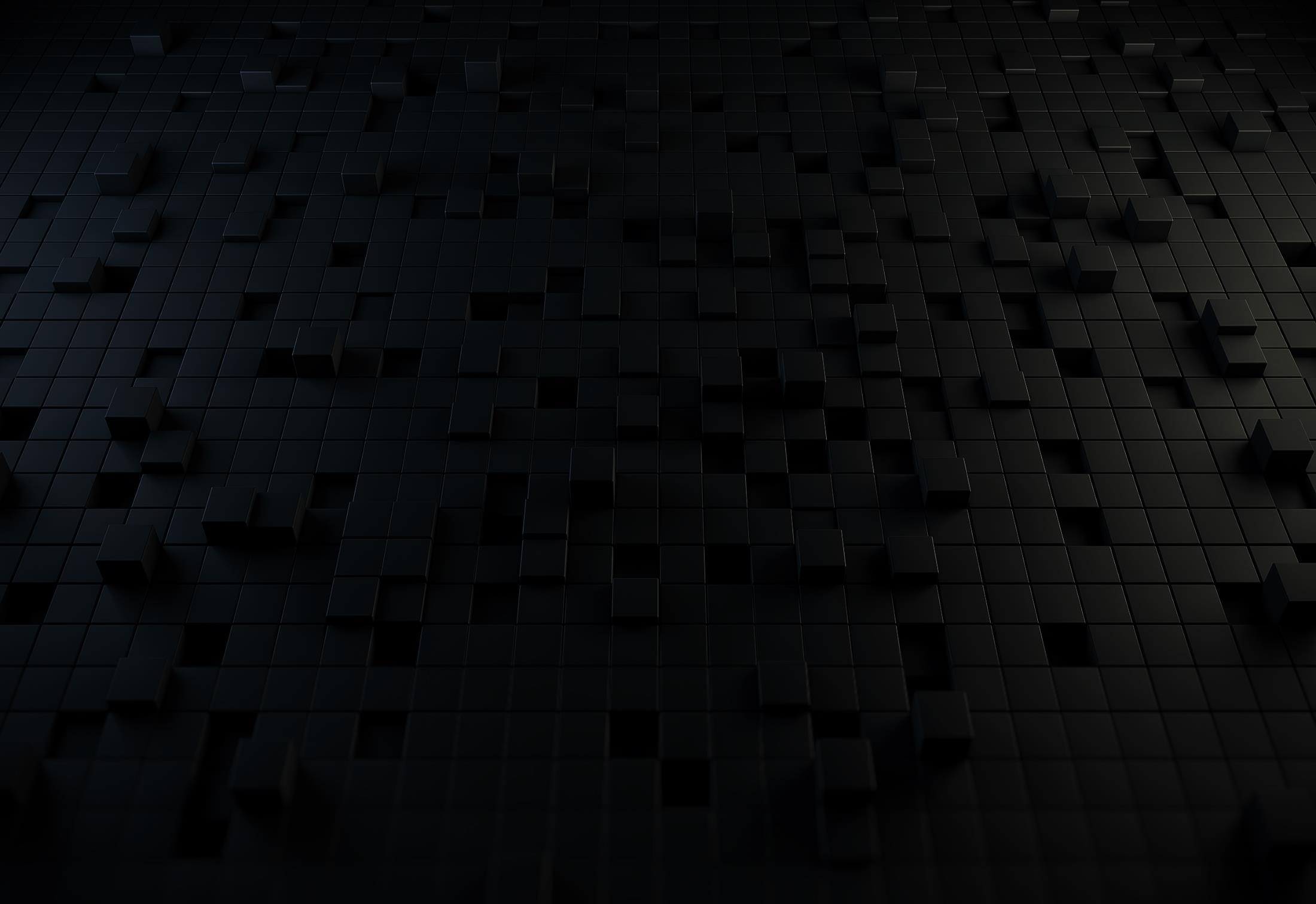 ?
Председатели областных 
   администраций;

Депутаты областных советов;

Мэры городов;

Депутаты местных советов;

Известные общественные деятели.
О
ИСТОЧНИКИ ЗАЯВЛЕНИЙ
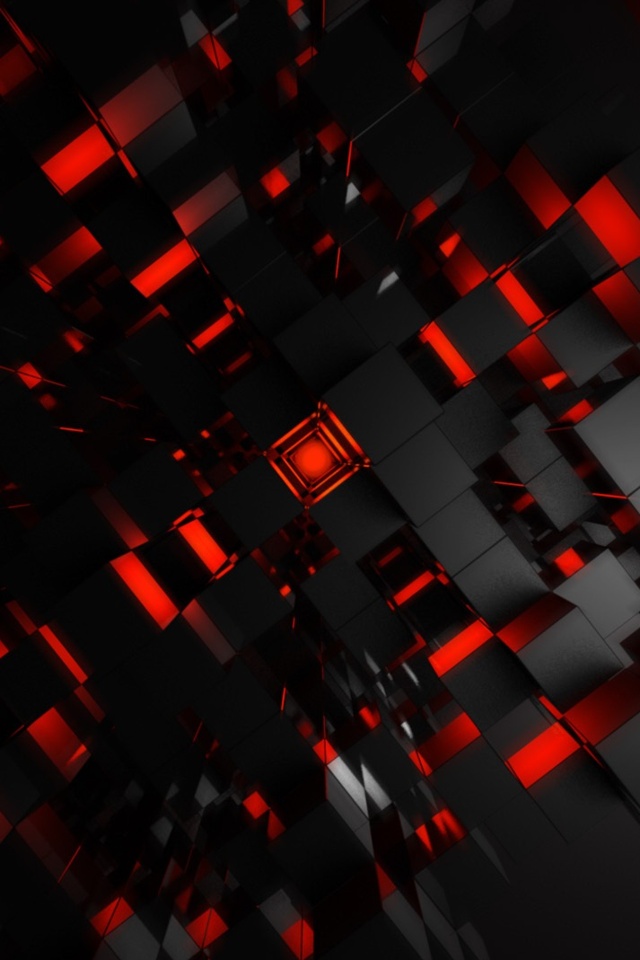 заявления должны быть максимально приближены к оригиналу (или быть таковыми), без предварительного редактирования и коррекции, сохранять особенности собственного мнения автора, его трактовка определенных фактов и событий, подачу данных
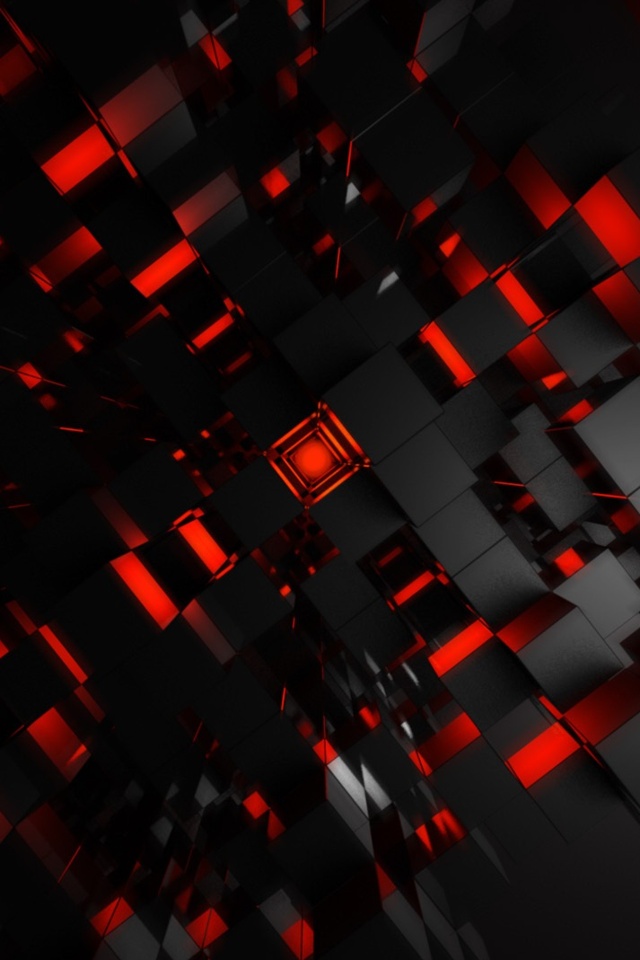 О
ИСТОЧНИКИ ЗАЯВЛЕНИЙ
телевизионные и радио-шоу, которые транслируются в прямом эфире;
онлайн- и офлайн-конференции;
публичные вступления на мероприятиях, речи к знаковым событиям;
публикации в СМИ (печатных и онлайн;
стенограммы заседаний (или зафиксированные вживую) Кабинета министров, Верховной Рады, комитетов Верховной Рады, СНБ, других государственных департаментов;
сообщения на персональных страницах в соцсетях, персональные блоги;
выступления на митингах, собраниях, других общественных мероприятиях.
С
структура 
классического расследования
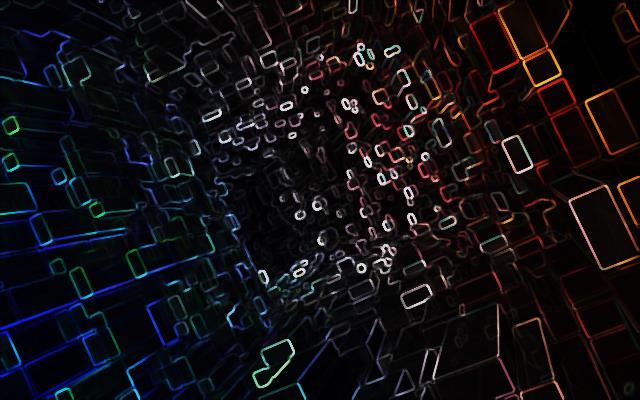 ОБЪЕКТ 
РАССЛЕДОВАНИЯ
ВЫВОД
МНЕНИЯ/КОММЕНТАРИИ ЭКСПЕРТОВ

КОМЕНТАРИИ УЧАСТНИКОВ СОБЫТИЯ
ДОКАЗАТЕЛЬ-СТВО
С
структура расследования 
в формате фактчек
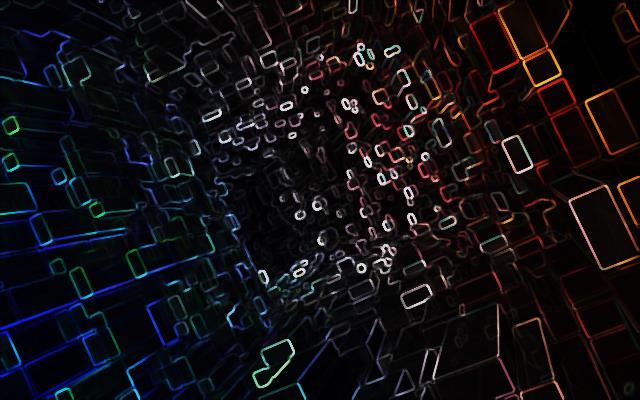 ОБЪЕКТ 
РАССЛЕДОВАНИЯ
ВЕРДИКТ
ДОКАЗАТЕЛЬНАЯ 
БАЗА
СУТЬ 
ВОПРОСА
С
отличия фактчек 
и журналистского расследования
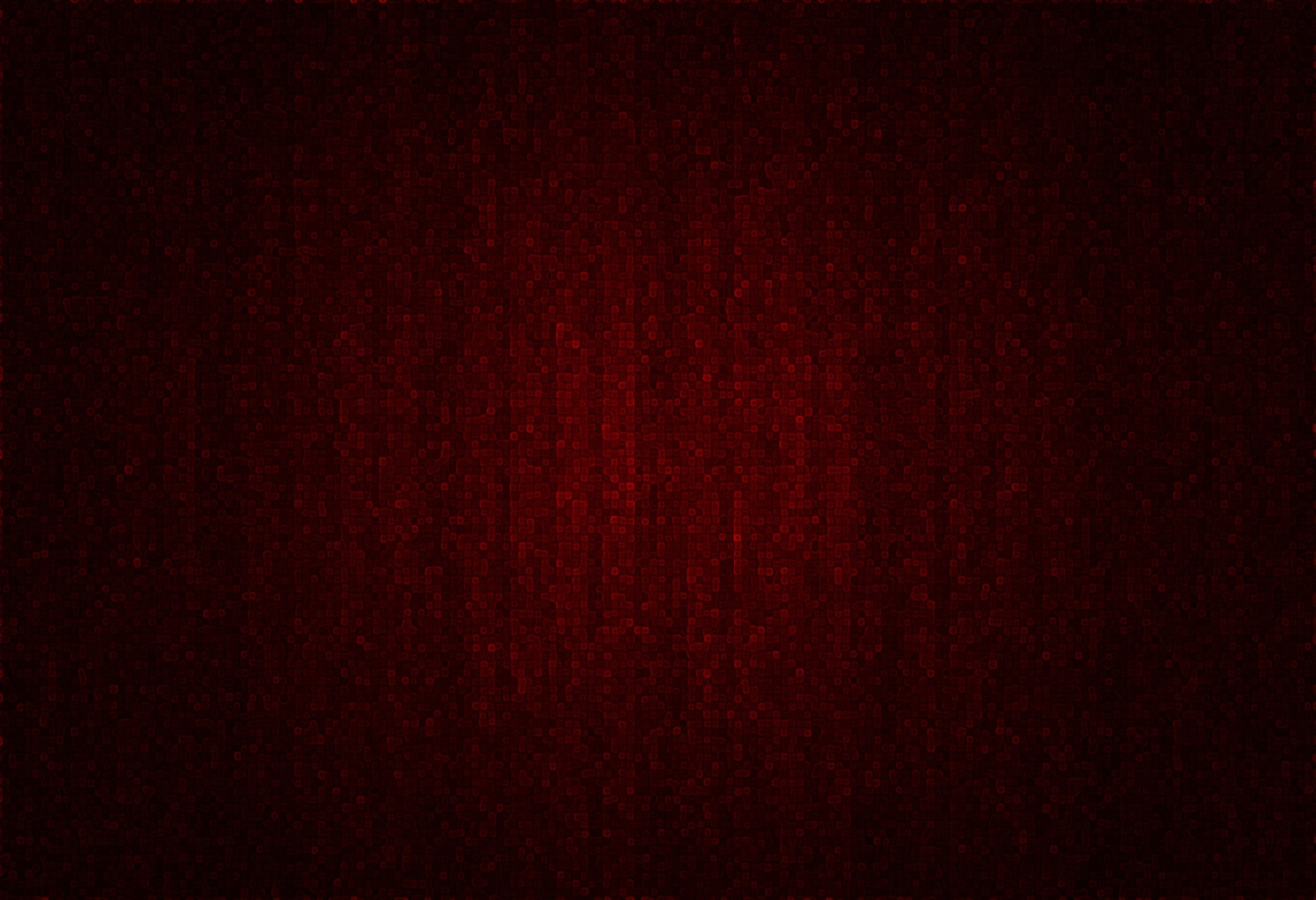 объект исследований
КР
ФЧ
заявление 
(очень редко – резонансный факт)
факт, событие, явление, документ, заявление
С
отличия фактчек 
и журналистского расследования
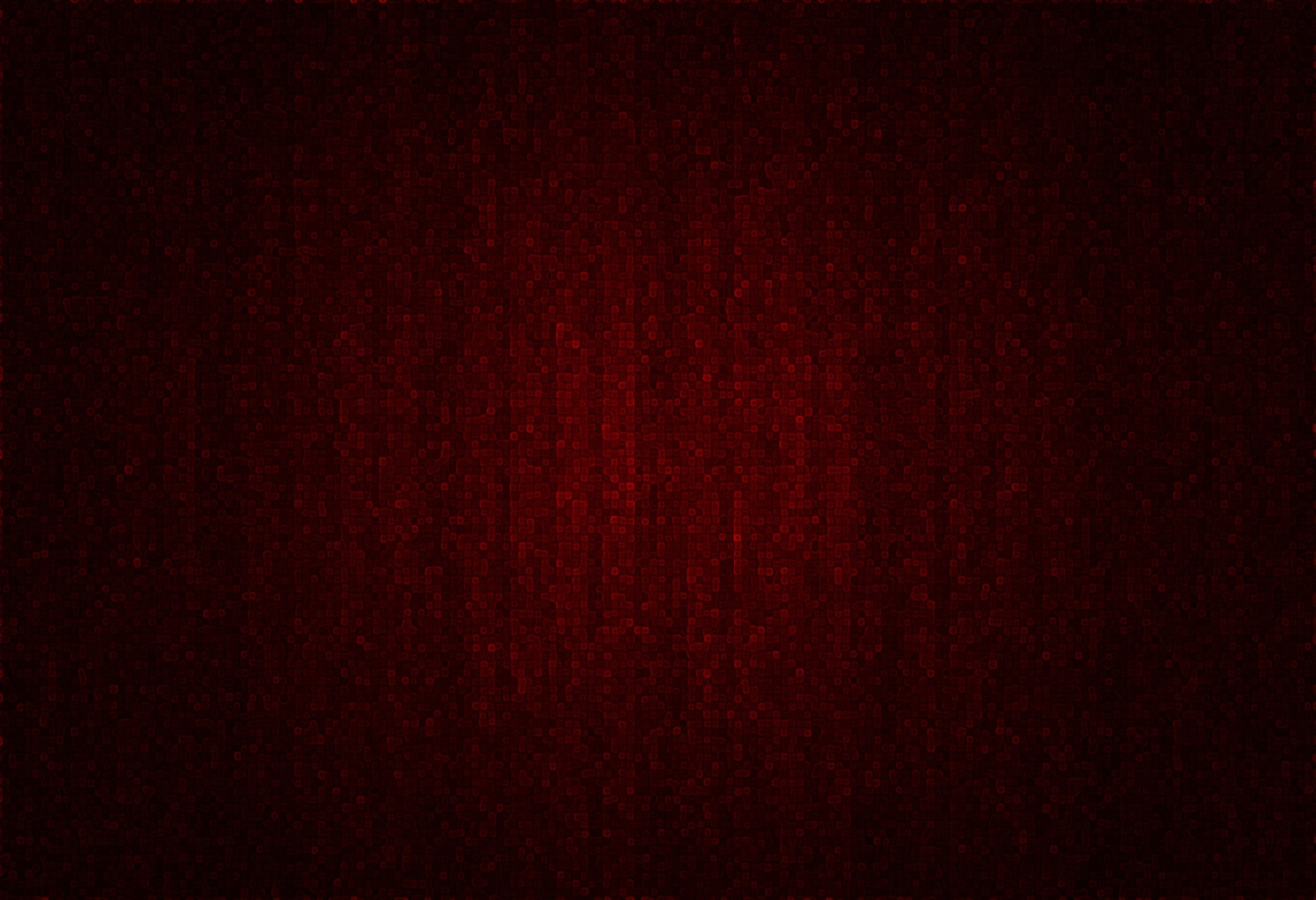 дополнительные пояснения
КР
ФЧ
отдельный смысловой блок
(Суть вопроса – 
укр. верс.)
факт и данные 
могут быть вплетены в контекст
С
отличия фактчек 
и журналистского расследования
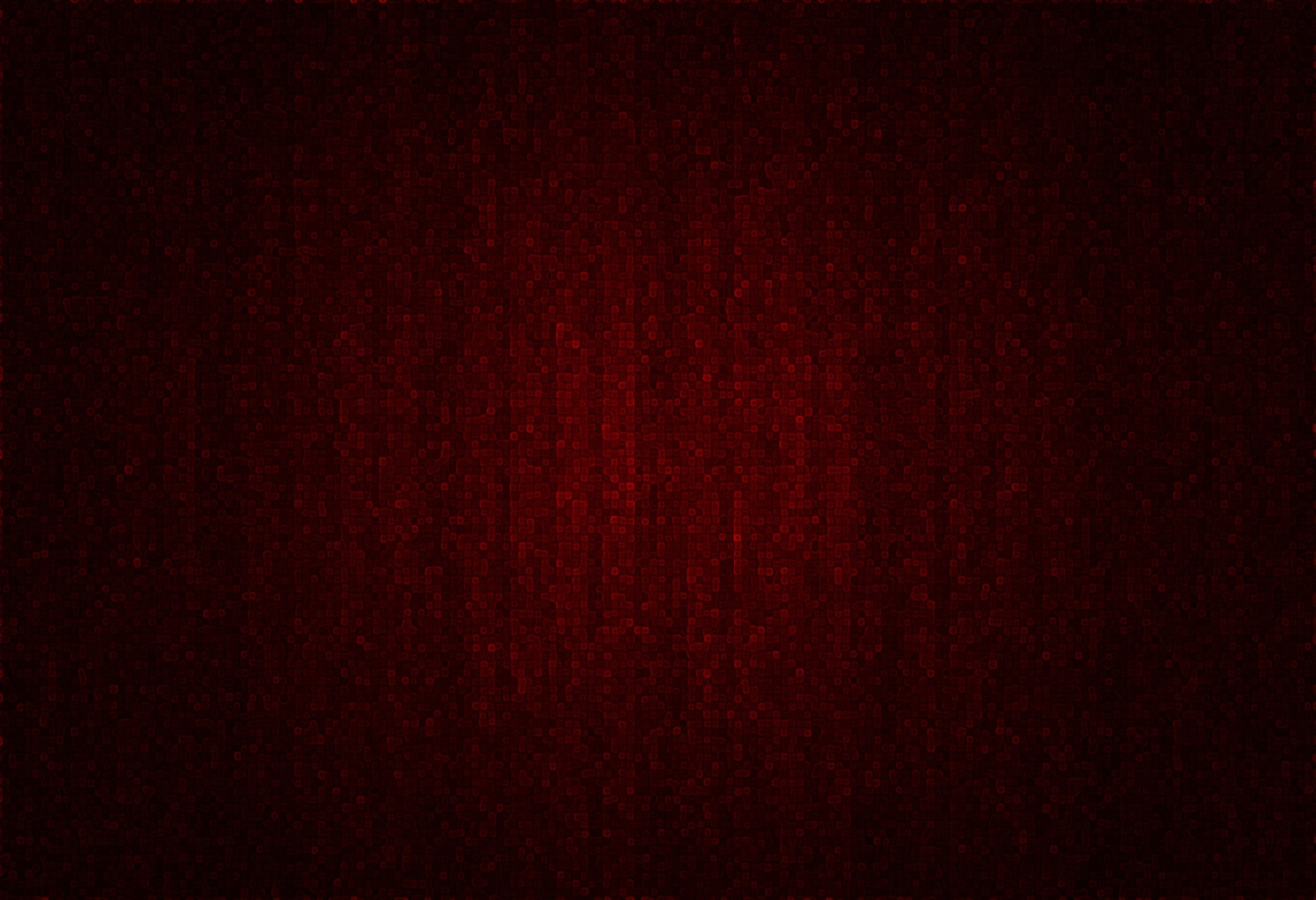 доказательства и аргументы
КР
ФЧ
факты, статистические данные, документы только из открытых источников
статистические данные, документы из открытых источников, инсайдерская информация
С
отличия фактчек 
и журналистского расследования
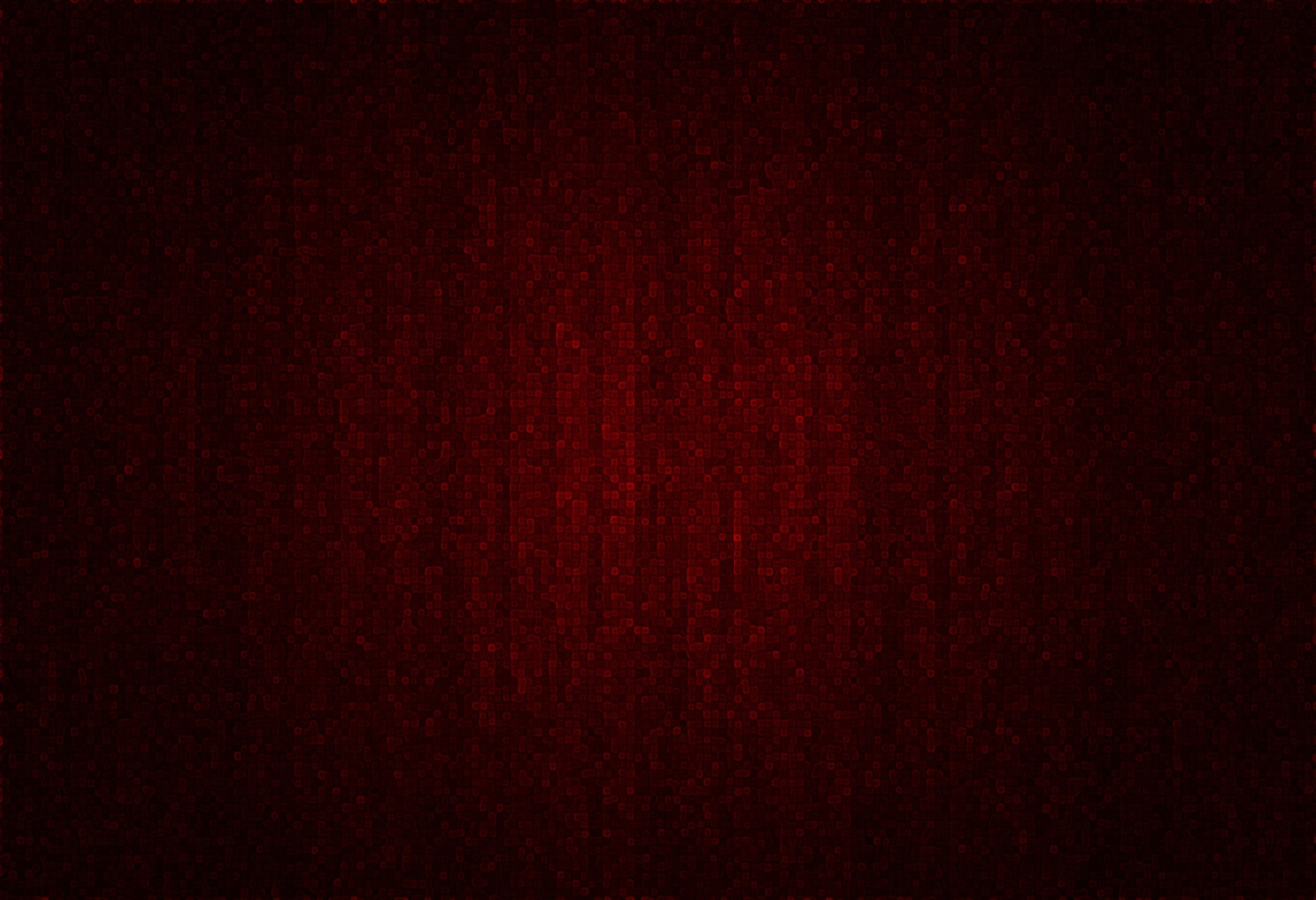 участие экспертов
КР
ФЧ
информация от экспертов, подкрепляется
документальными свидетельствами, ссылками только на открытые источники
эксперты 
могут выражать 
свое мнение относительно факта расследования, опираясь на документы из открытых и других источников
СТРУКТУРА КОНЦЕПТА ФАКТЧЕК НАПРАВЛЕНА НА:
С
1
Максимальное 
исключение 
субъективной интерпретации информации
СТРУКТУРА КОНЦЕПТА ФАКТЧЕК НАПРАВЛЕНА НА:
С
2
Предотвращение манипуляции 
аргументами,
фактами и
доказательствами
СТРУКТУРА КОНЦЕПТА ФАКТЧЕК НАПРАВЛЕНА НА:
С
3
Исключение субъективизма и предвзятости при построении вывода / вердикта
СТРУКТУРА КОНЦЕПТА ФАКТЧЕК НАПРАВЛЕНА НА:
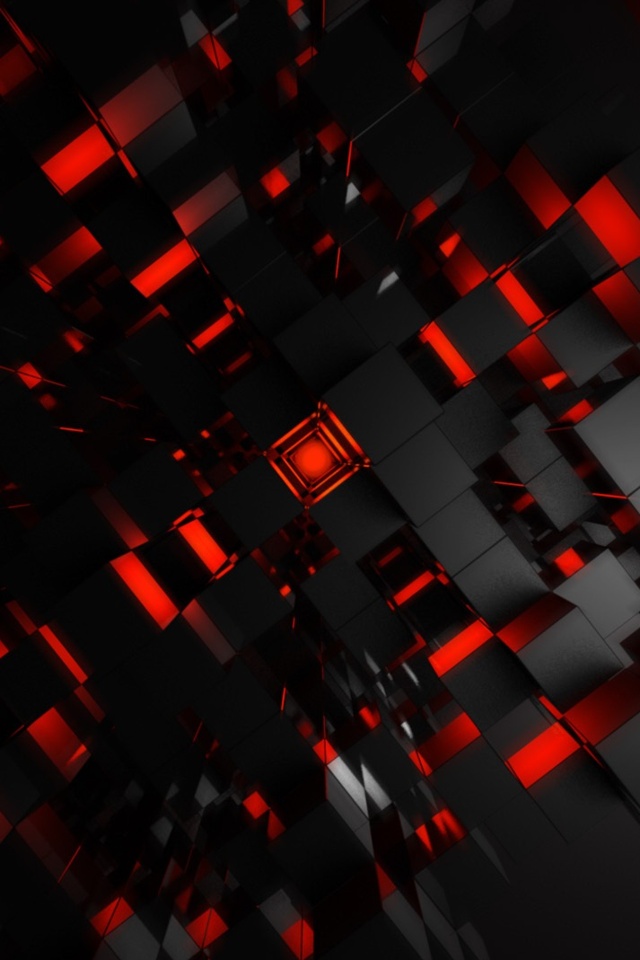 С
4
Предотвращение обвинений 
в заказном характере
расследования
ВЕРДИКТЫ ФАКТЧЕК
С
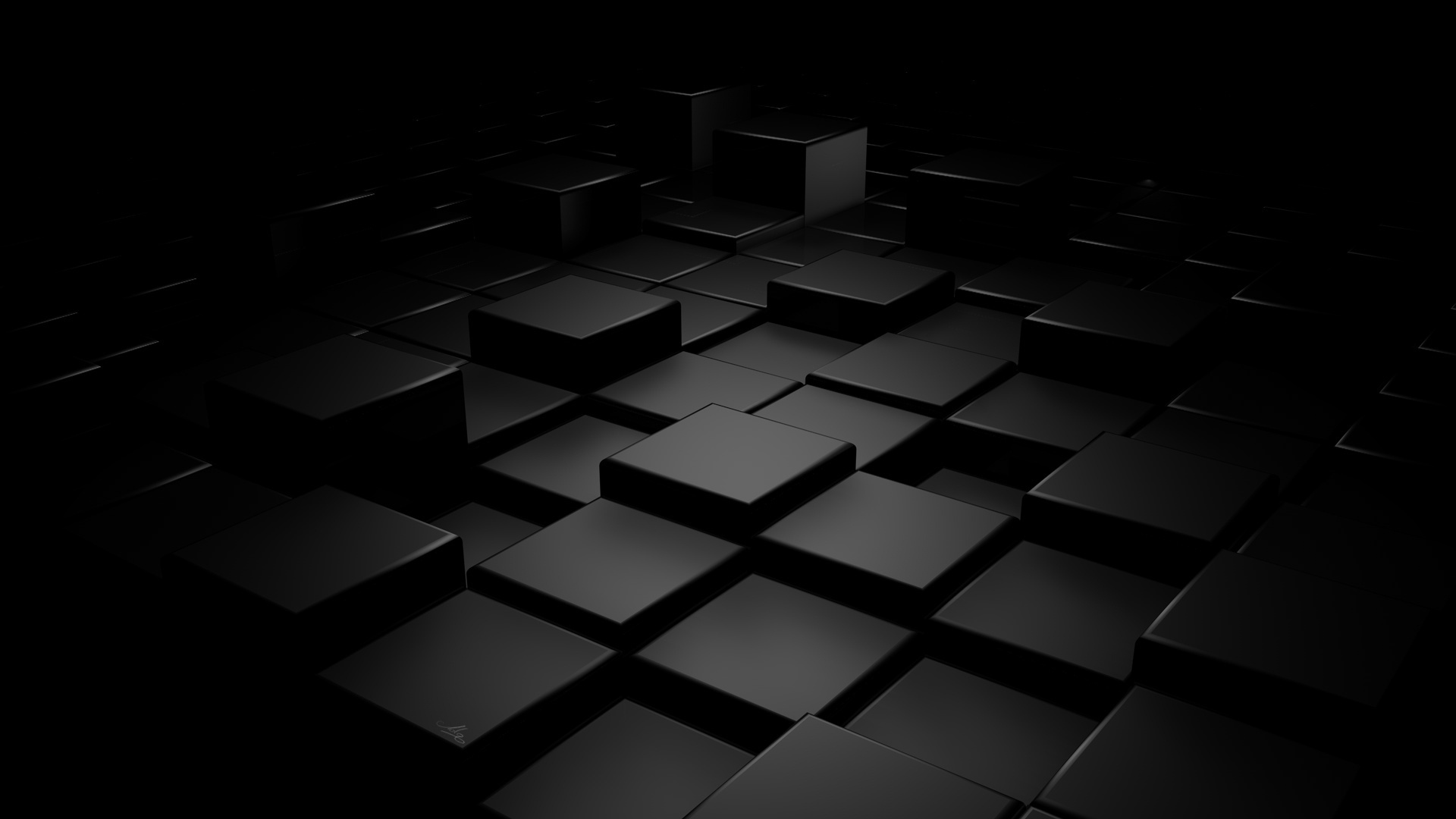 ПРАВДА 
 ПОЛУПРАВДА
 ЛОЖЬ
  БЕЗ ВЕРДИКТА
ВЕРДИКТЫ ФАКТЧЕК
С
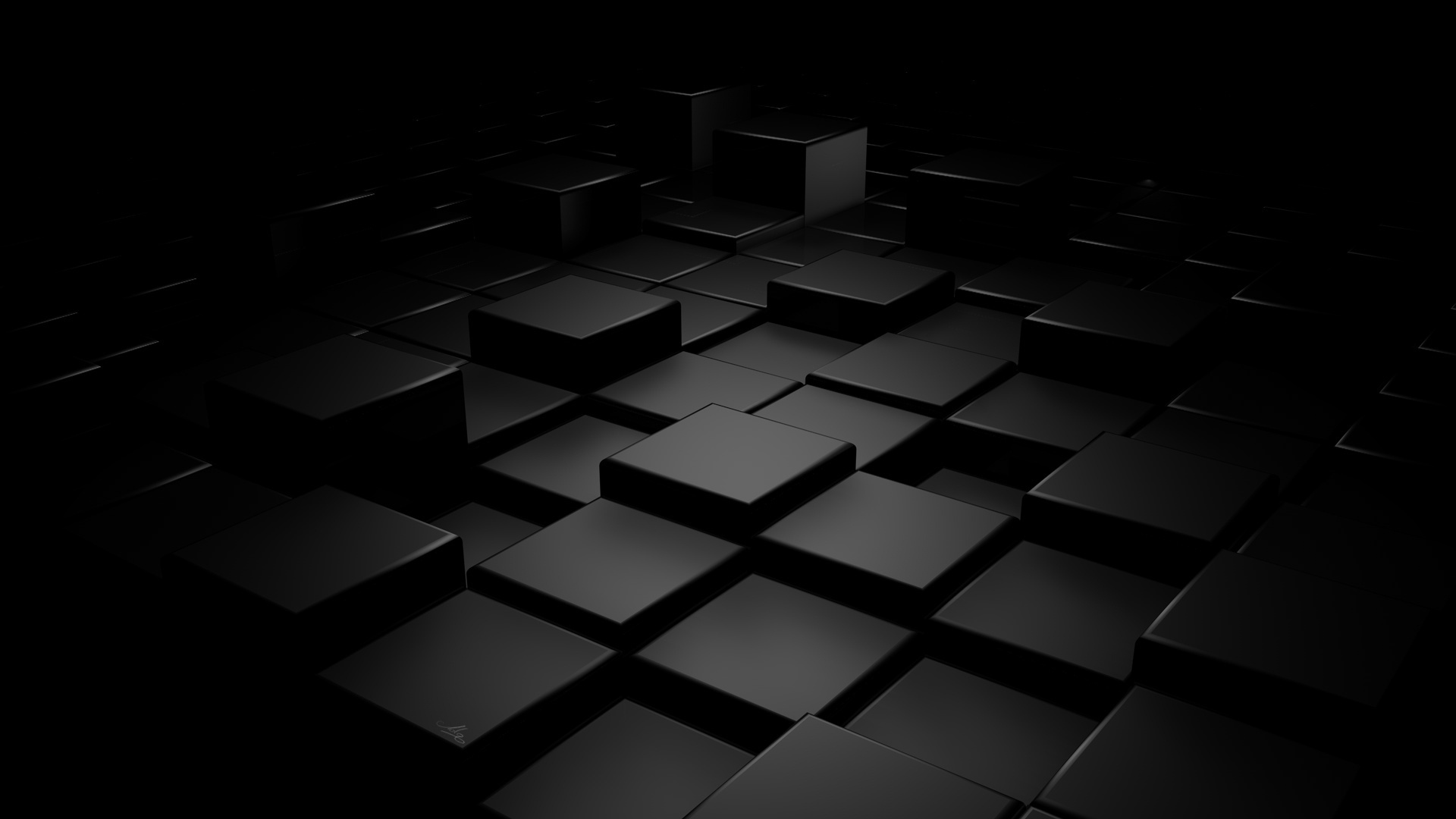 ПРАВДА
приведенные спикером в заявлении факты, цифровые / документальные данные соответствуют действительности;

правильно освещены причинно-следственные связи, информация является логичной, присутствуют ссылки на источники
ВЕРДИКТЫ ФАКТЧЕК
С
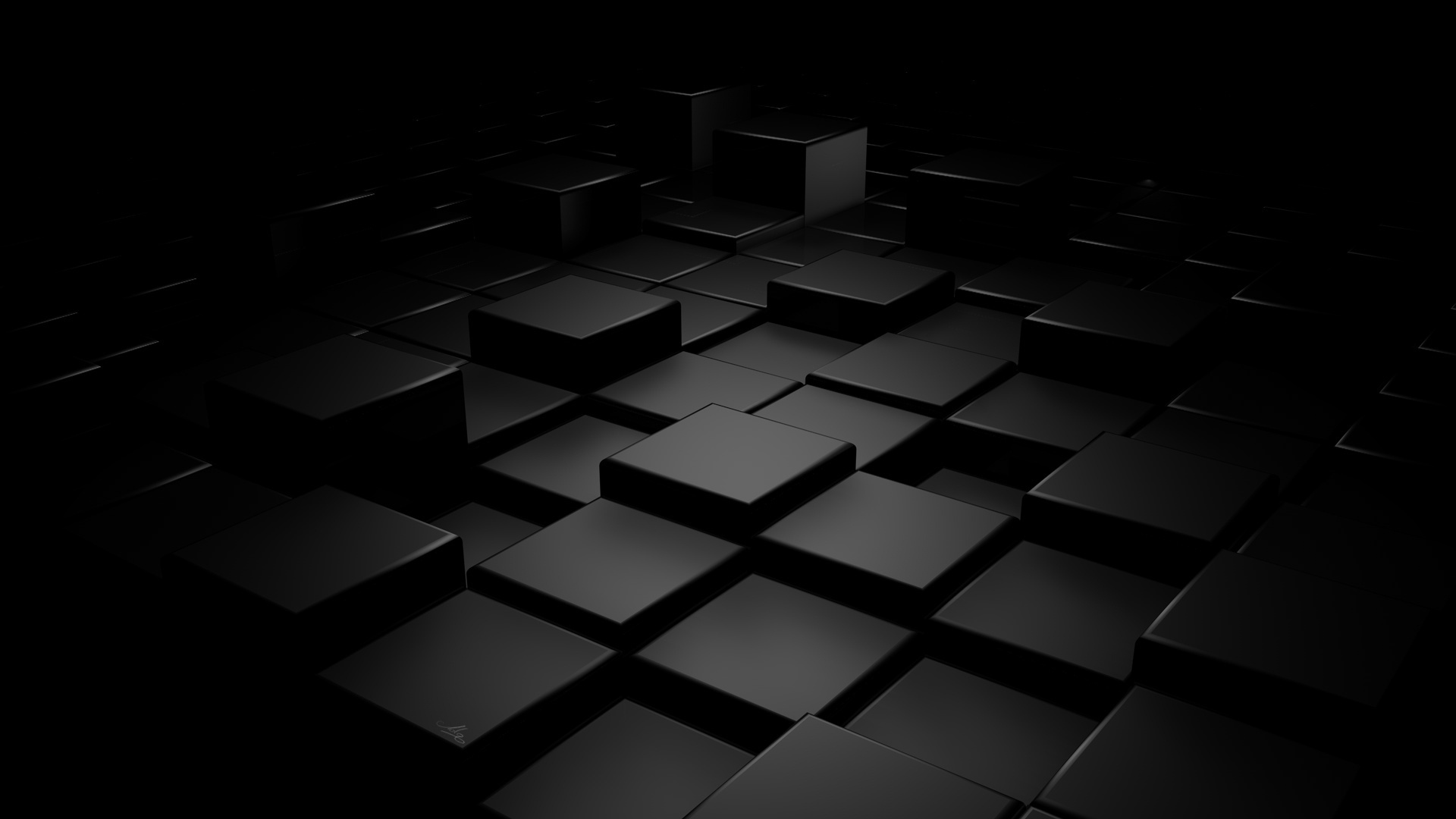 ПОЛУПРАВДА
спикер ориентируется в теме и ее особенностях, однако допускает неточности;

не до конца раскрывает причинно-следственные связи или не совсем правильно их трактует;

логика имеет определенные недостатки, выводы в целом правильные, однако могут быть не корректными и не совпадать в деталях или единицах времени
ВЕРДИКТЫ ФАКТЧЕК
С
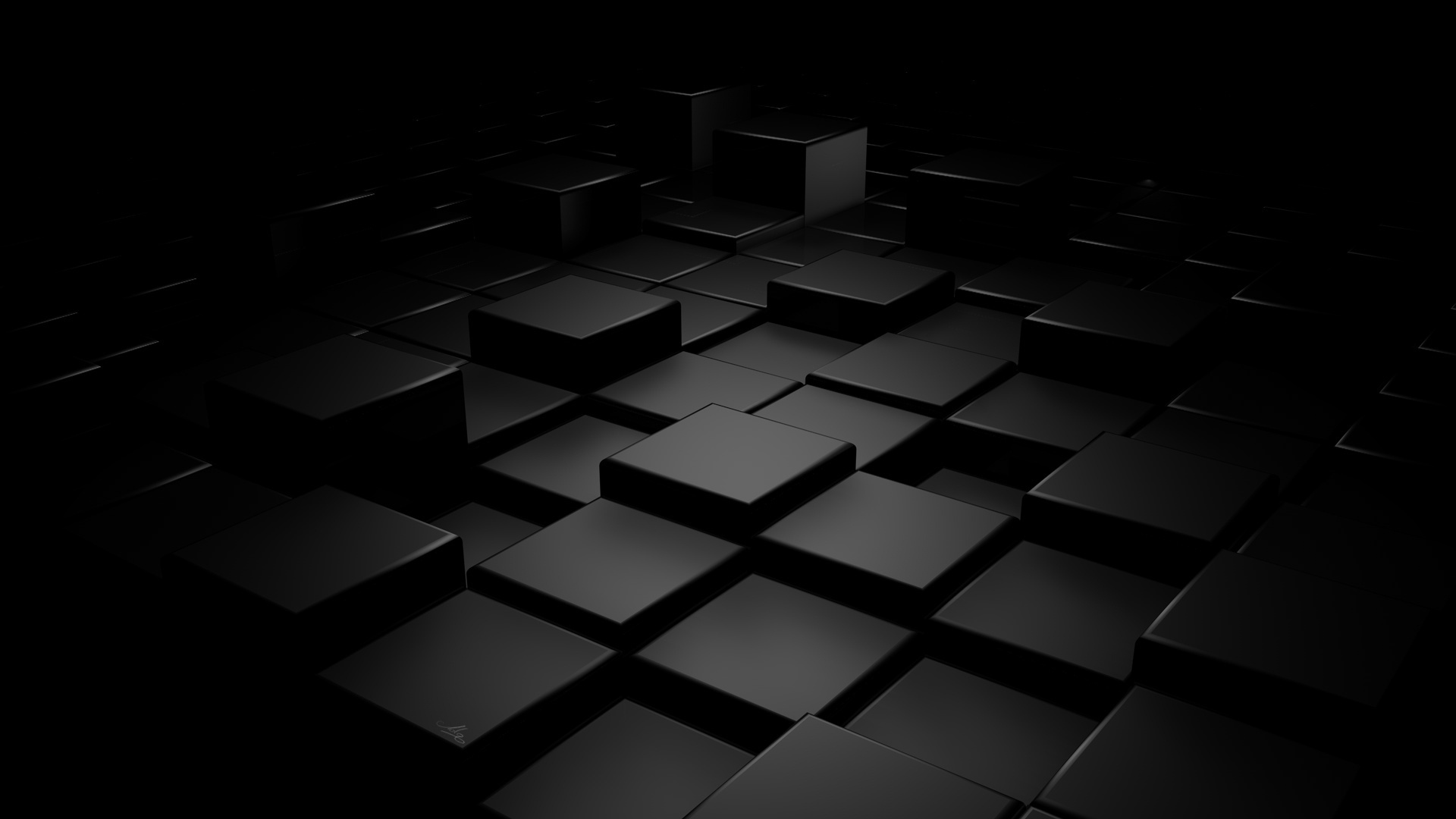 ЛОЖЬ
заявление содержит преувеличения / преуменьшения данных, гиперболизацию событий / явлений, факты, причинно-следственные связи, логика - искаженные;

манипулятивно акцентируется внимание на нужных аспектах заявления, «заводятся в тень» неудобные детали;

используются несуществующие или искаженные данные со ссылкой на источники, не имеющие никакого отношения к теме
С
ФАКТЧЕК – 
АНАЛИТИКА ДОСТУПНОГО ФОРМАТА
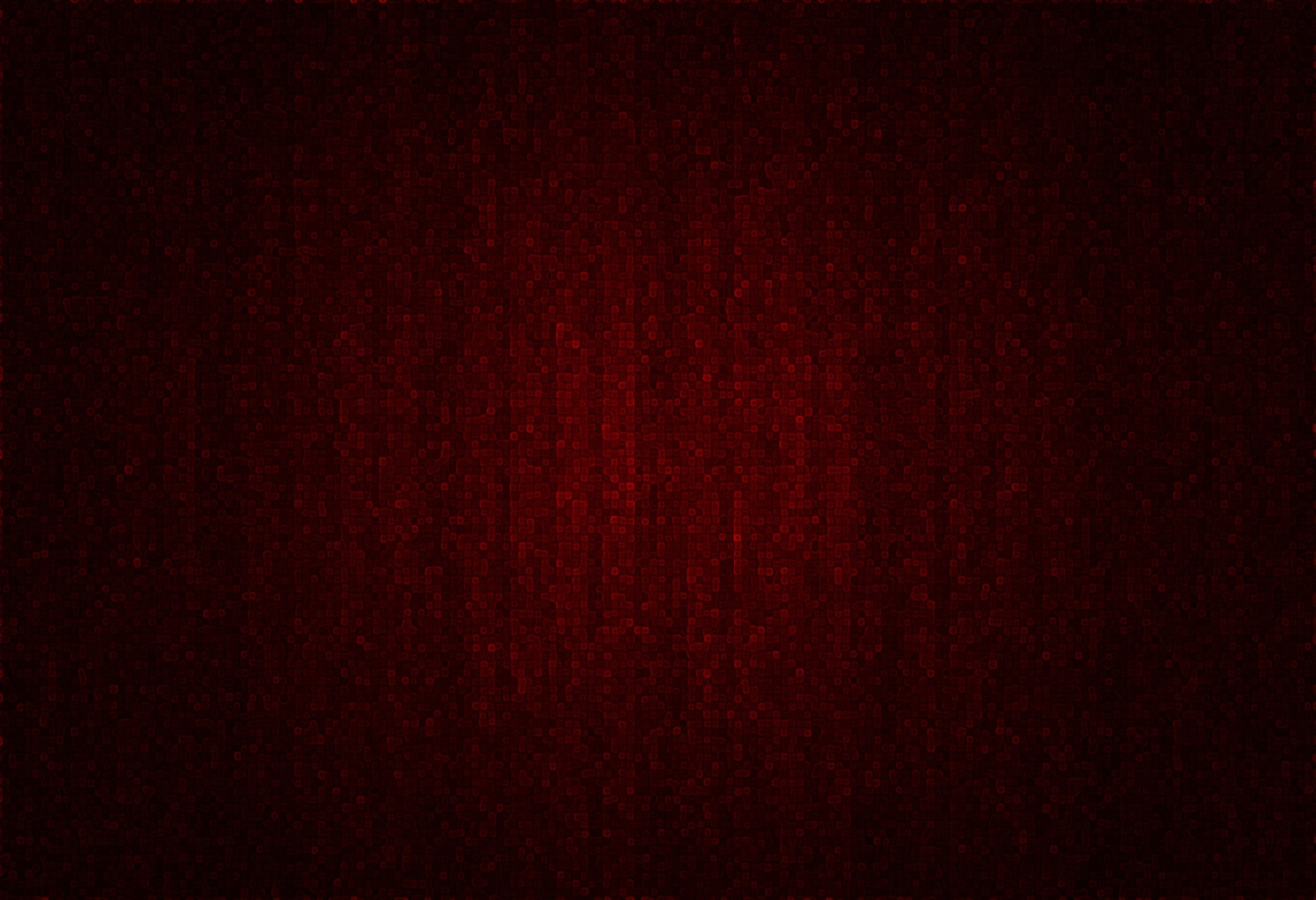 исследуемое заявление
логические доказательства
обработка информации
доступный формат аналитики
С
ФАКТЧЕК – 
АНАЛИТИКА ДОСТУПНОГО ФОРМАТА
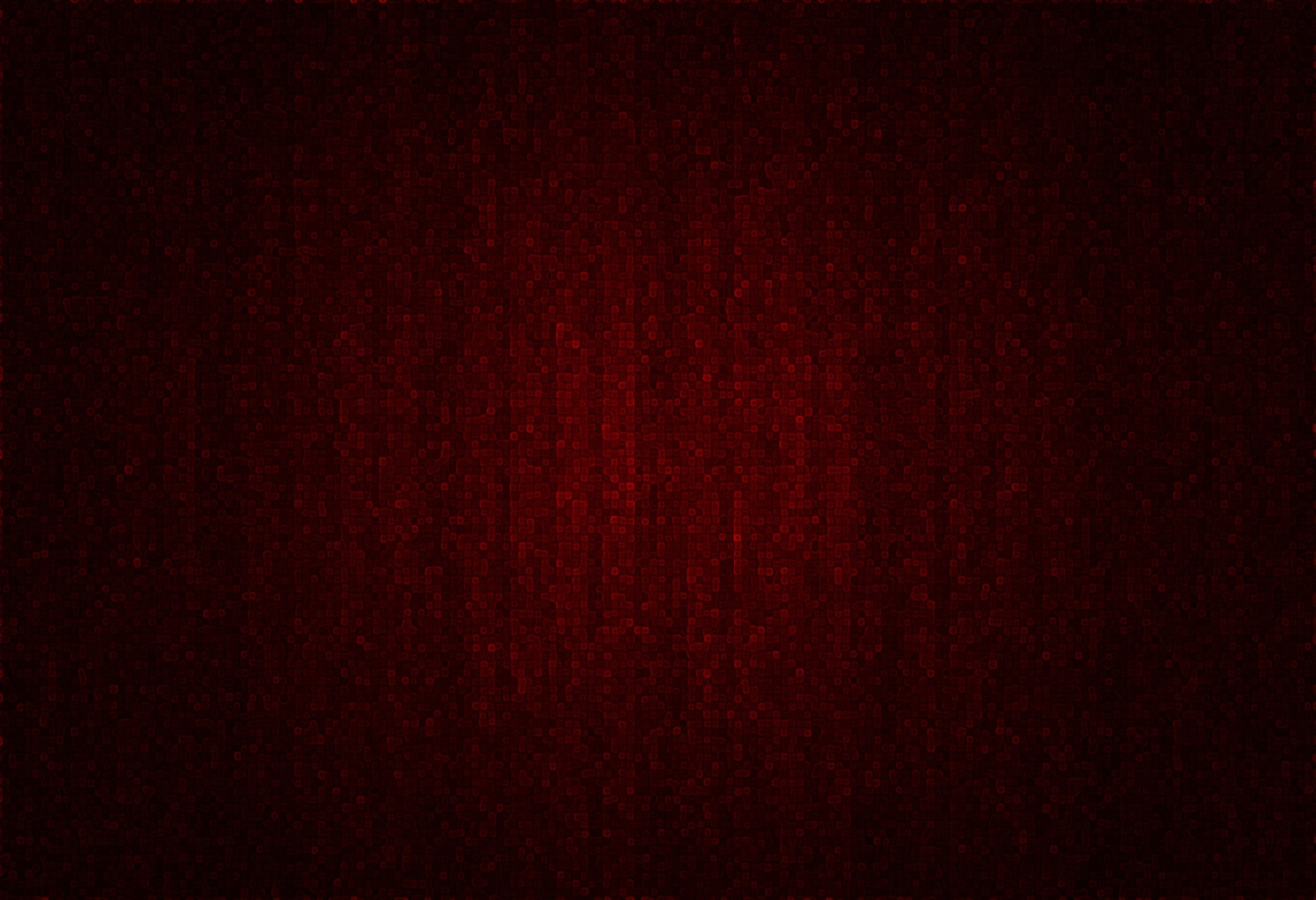 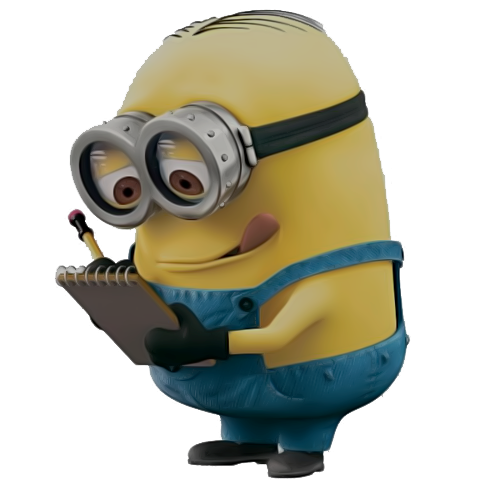 инструменты
таблицы
схемы
графики
рисунки
карты
инфографика
бекграунды
тизеры
С
ФАКТЧЕК – 
АНАЛИТИКА ДОСТУПНОГО ФОРМАТА
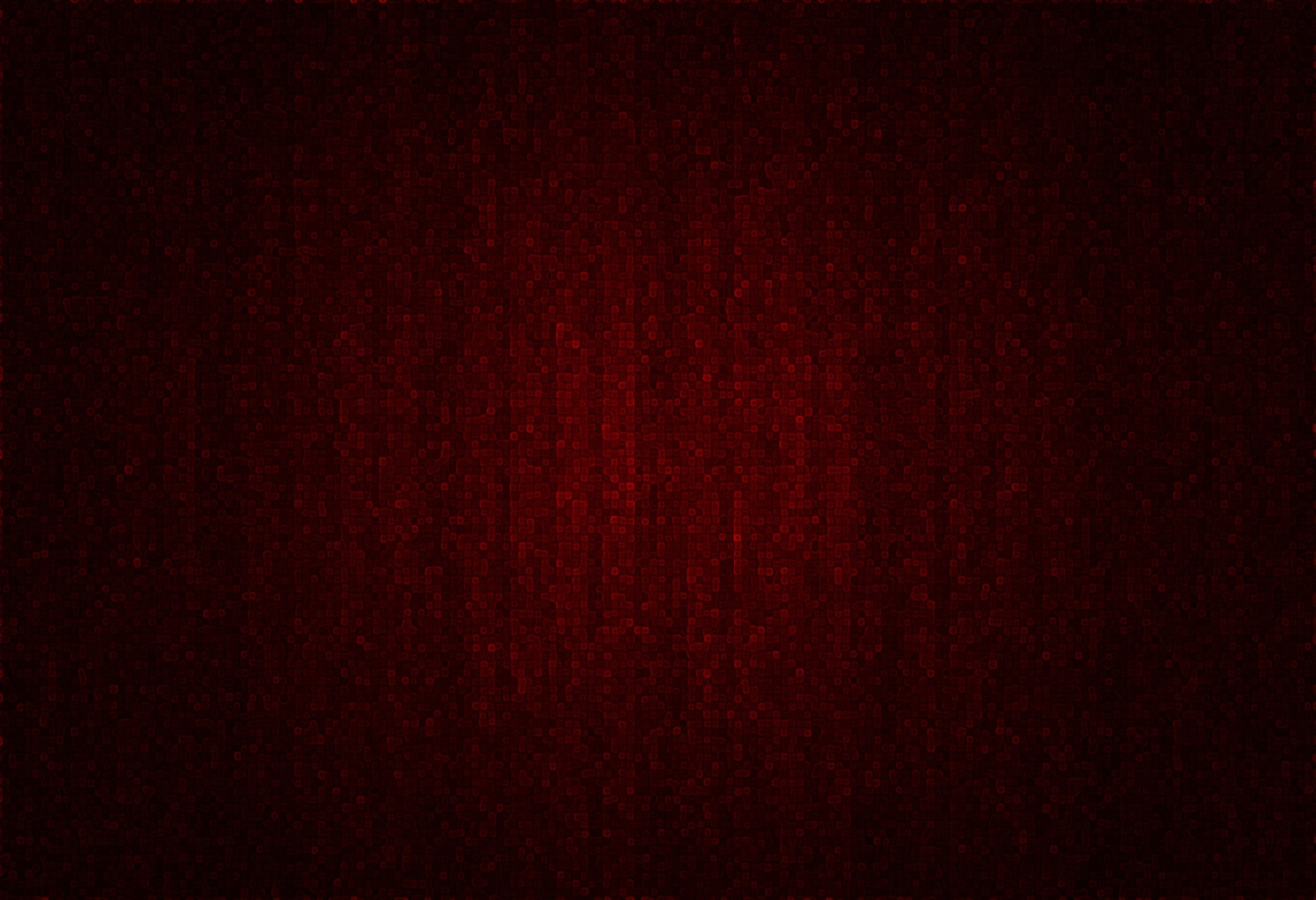 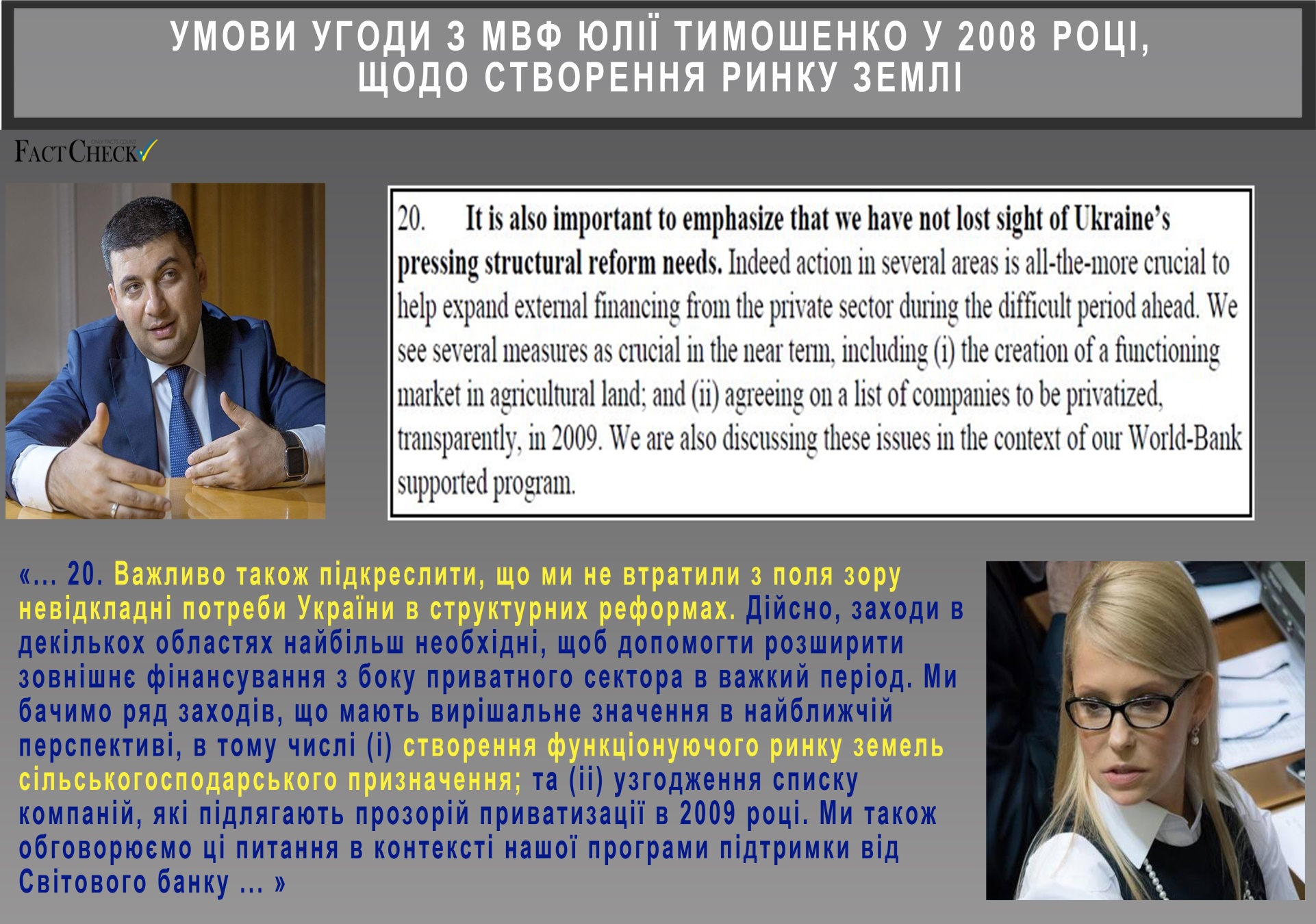 С
ФАКТЧЕК – 
АНАЛИТИКА ДОСТУПНОГО ФОРМАТА
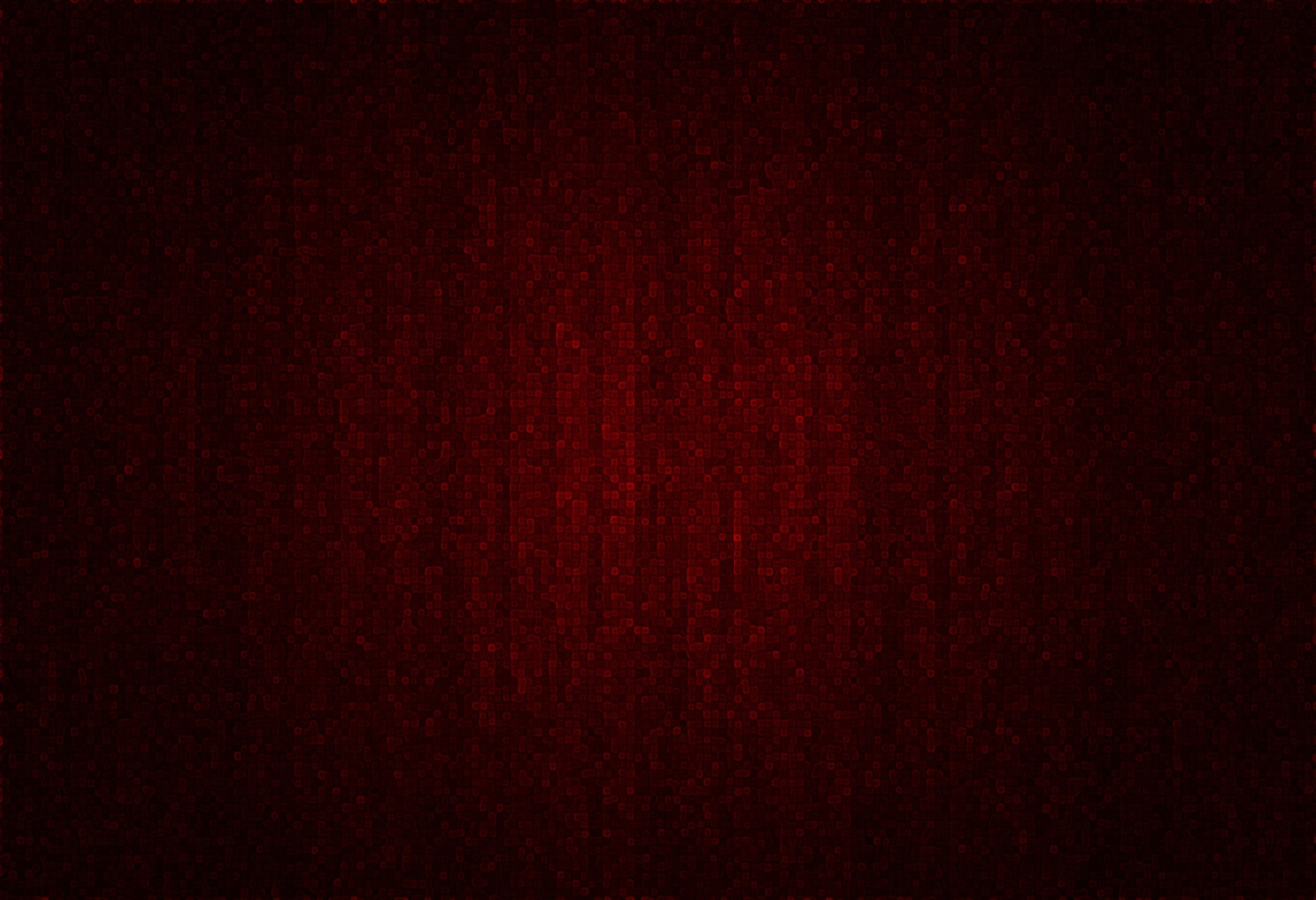 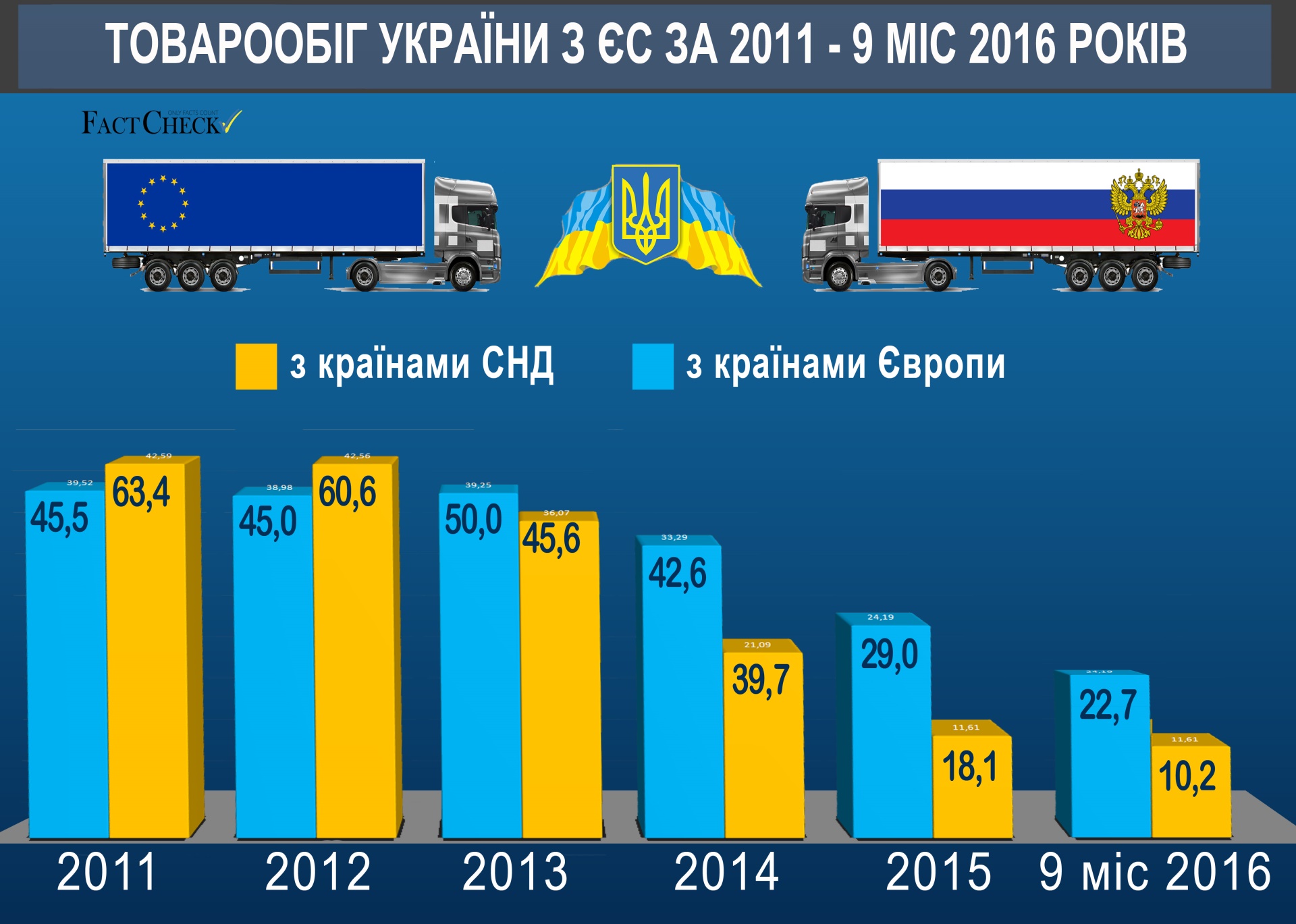 С
ФАКТЧЕК – 
АНАЛИТИКА ДОСТУПНОГО ФОРМАТА
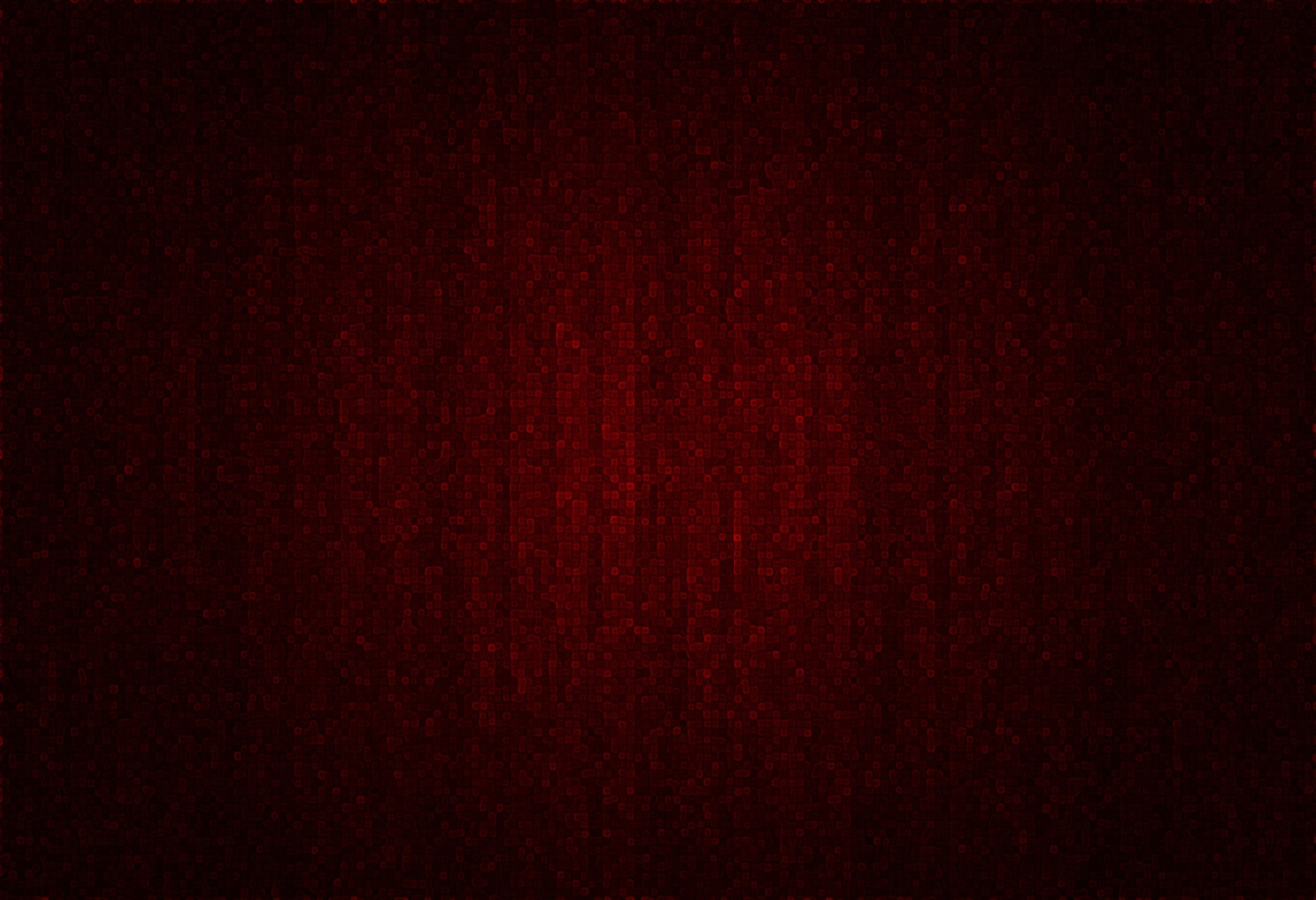 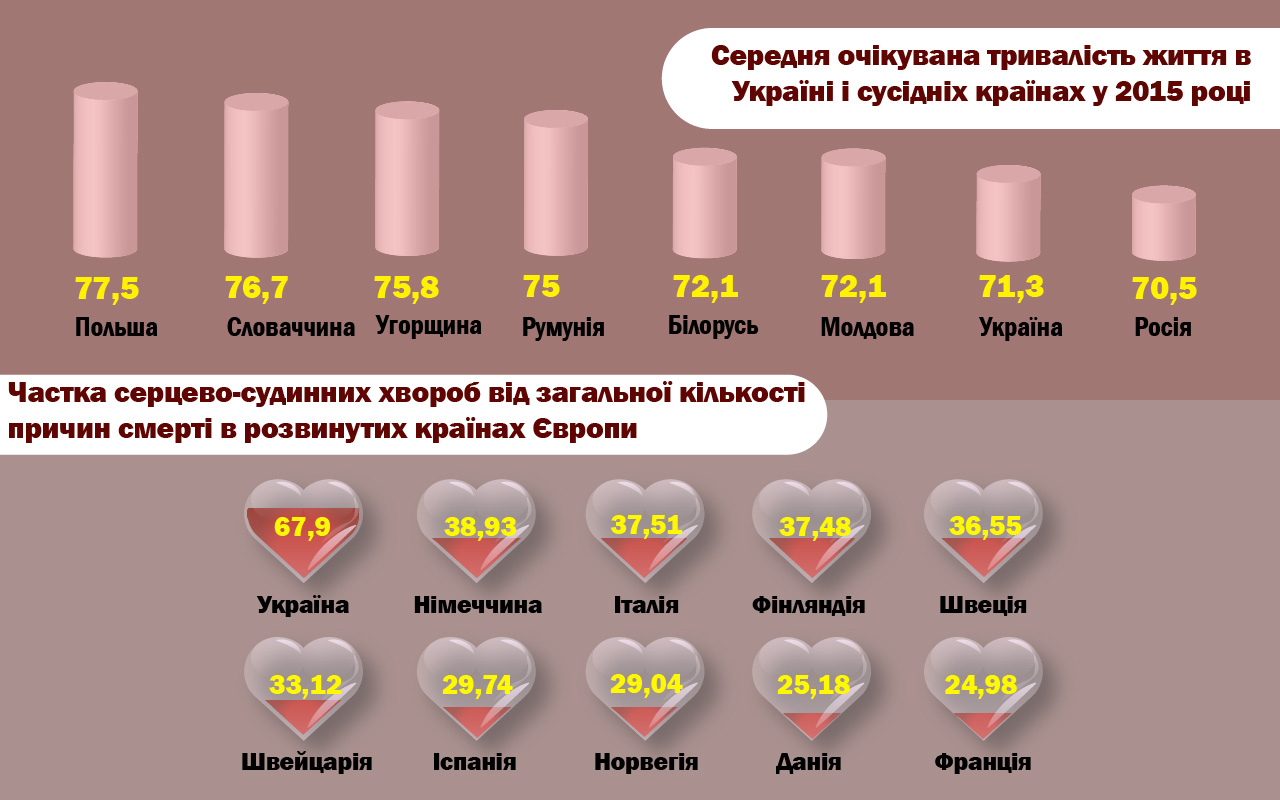 С
ФАКТЧЕК – 
АНАЛИТИКА ДОСТУПНОГО ФОРМАТА
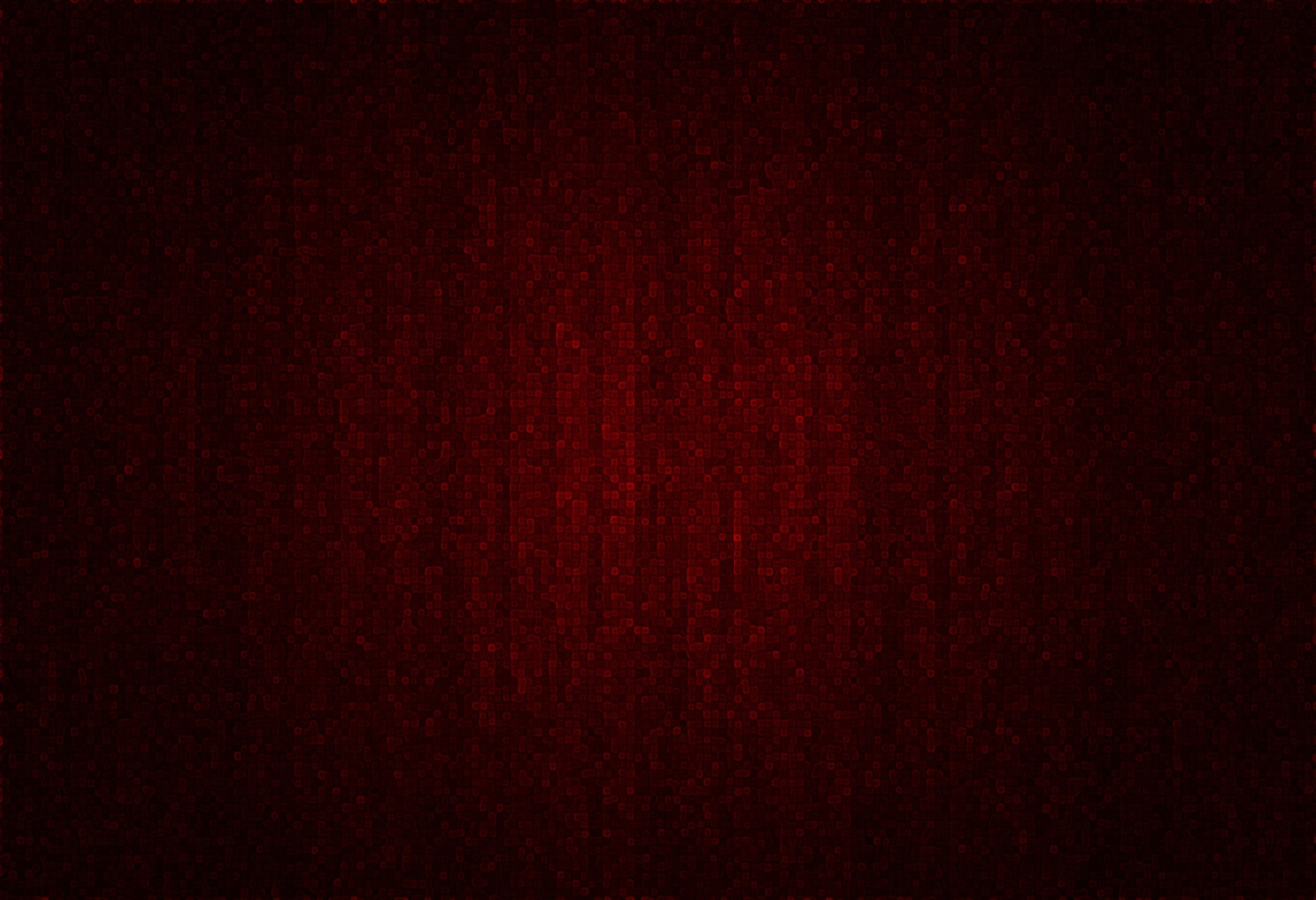 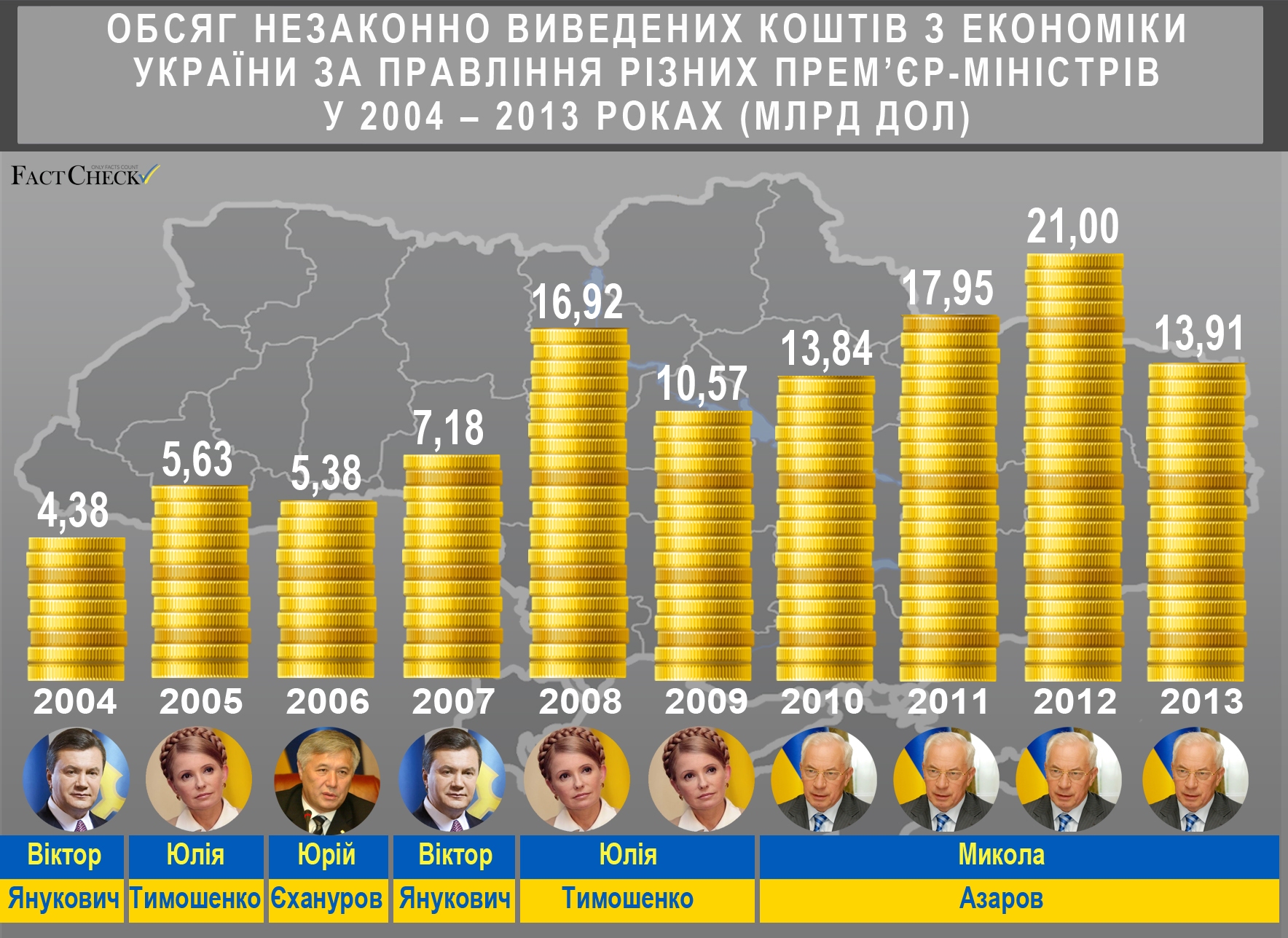 С
ФАКТЧЕК – 
АНАЛИТИКА ДОСТУПНОГО ФОРМАТА
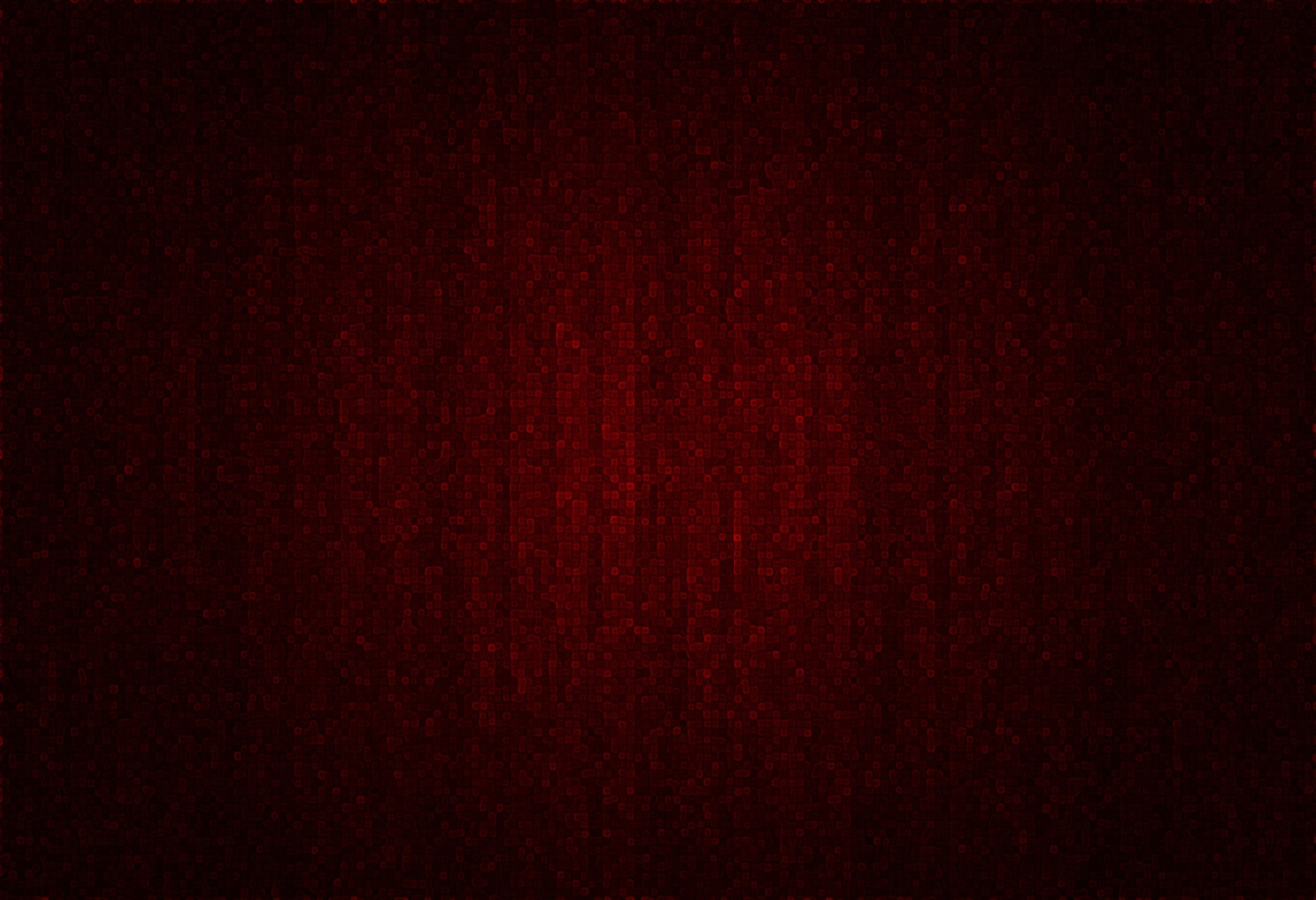 Зачем это читателю?
2
1
Читатель имеет возможность видеть динамику рассматриваемых процессов - временные, количественные, качественные изменения
Разноплановая статистическая информация публикуется в систематизирован-ном формате
С
ФАКТЧЕК – 
АНАЛИТИКА ДОСТУПНОГО ФОРМАТА
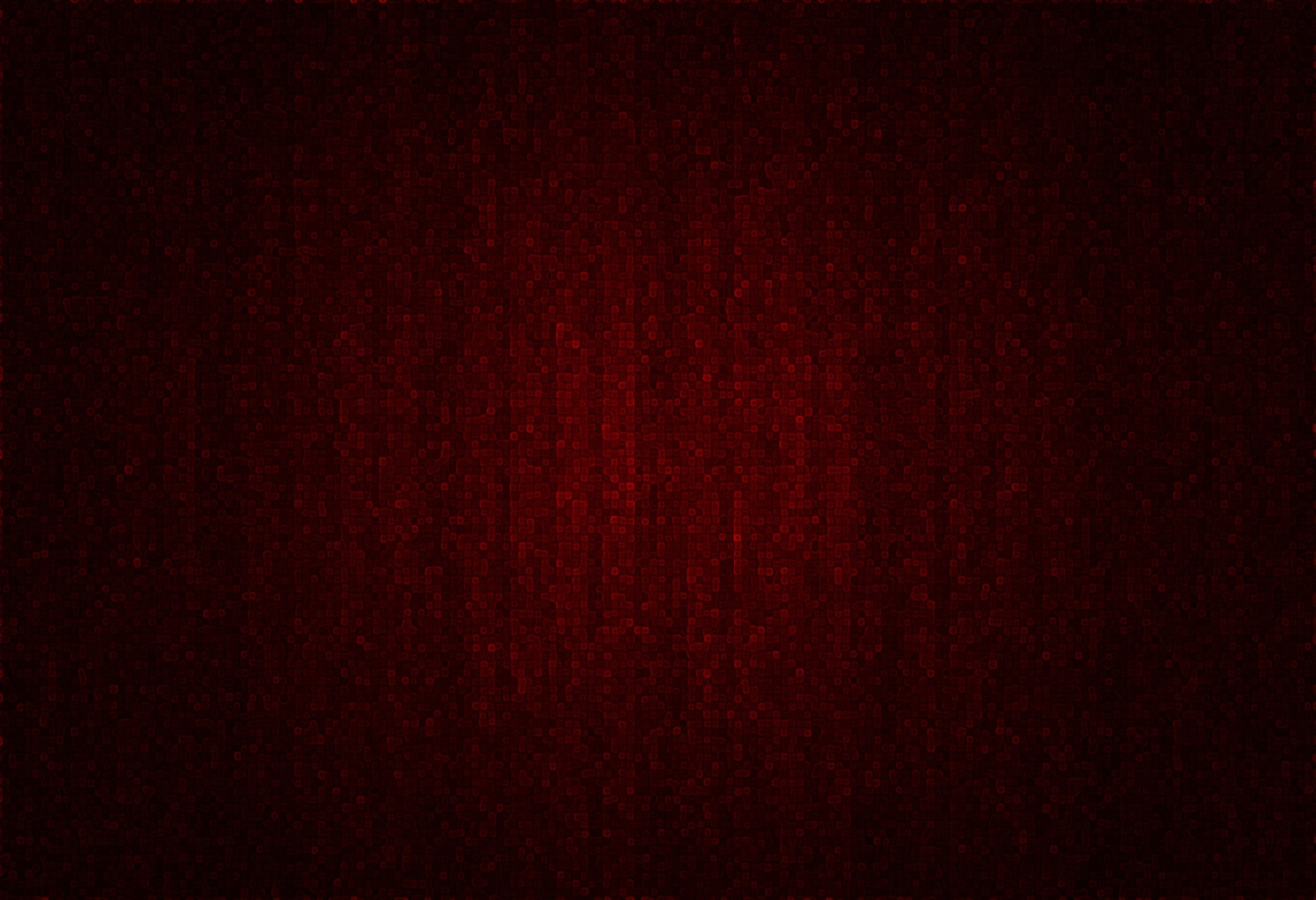 4
3
Значительно облегчаются и упрощаются для восприятия моменты сопоставления, сравнения, различных величин и временных промежутков
Читатель получает информацию о связях, зависимости на первый взгляд не связанных между собой данных и фактов, явлений и событий
С
ФАКТЧЕК – 
АНАЛИТИКА ДОСТУПНОГО ФОРМАТА
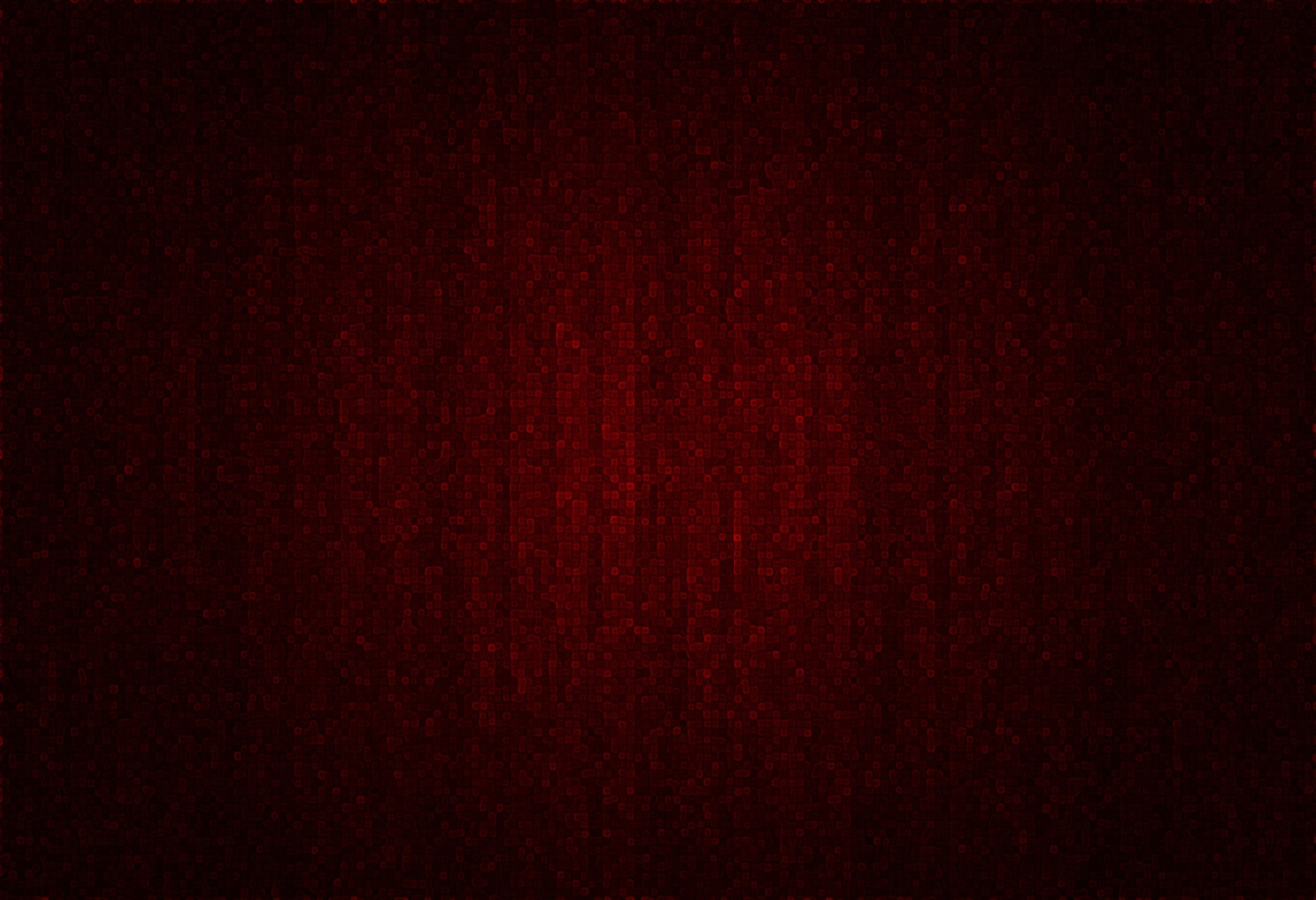 5
Явления, события, факты и данные могут быть персонализированы, 
что добавляет информации остроты и актуальности
ОБЪЕКТ*ЗАЯВЛЕНИЕ
ПУБЛИЧНОЕ ЗАЯВЛЕНИЕ -
ГЛАВНЫЙ ОБЪЕКТ ИССЛЕДОВАНИЯ
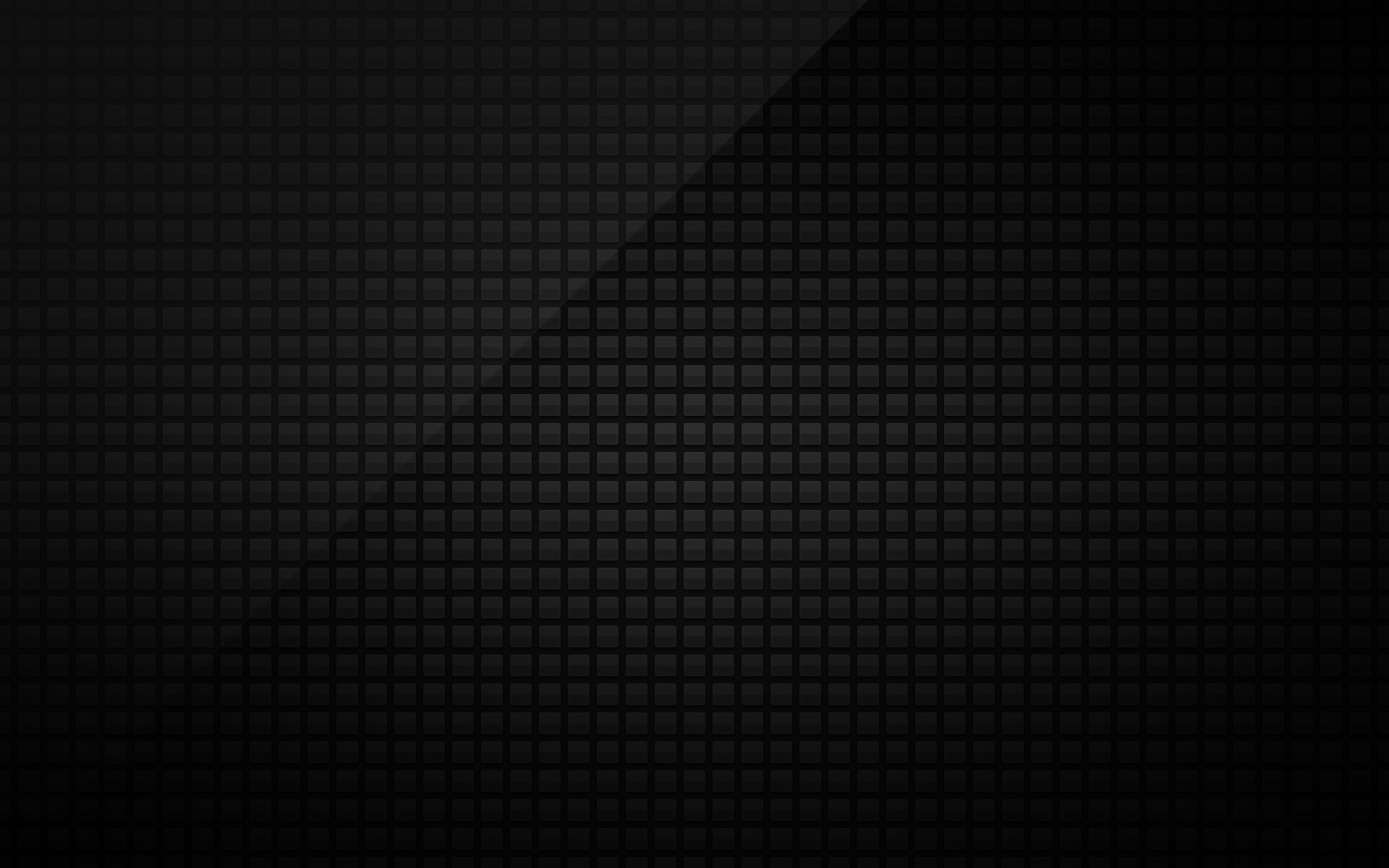 !
ПРИЧИНЫ
Современное информационное пространство позволяет охватить большую аудиторию

Разнообразие, глубина и скорость информационных каналов позволяет доносить информацию различным слоям населения удобным для них способом
ПУБЛИЧНОЕ ЗАЯВЛЕНИЕ -
ГЛАВНЫЙ ОБЪЕКТ ИССЛЕДОВАНИЯ
О
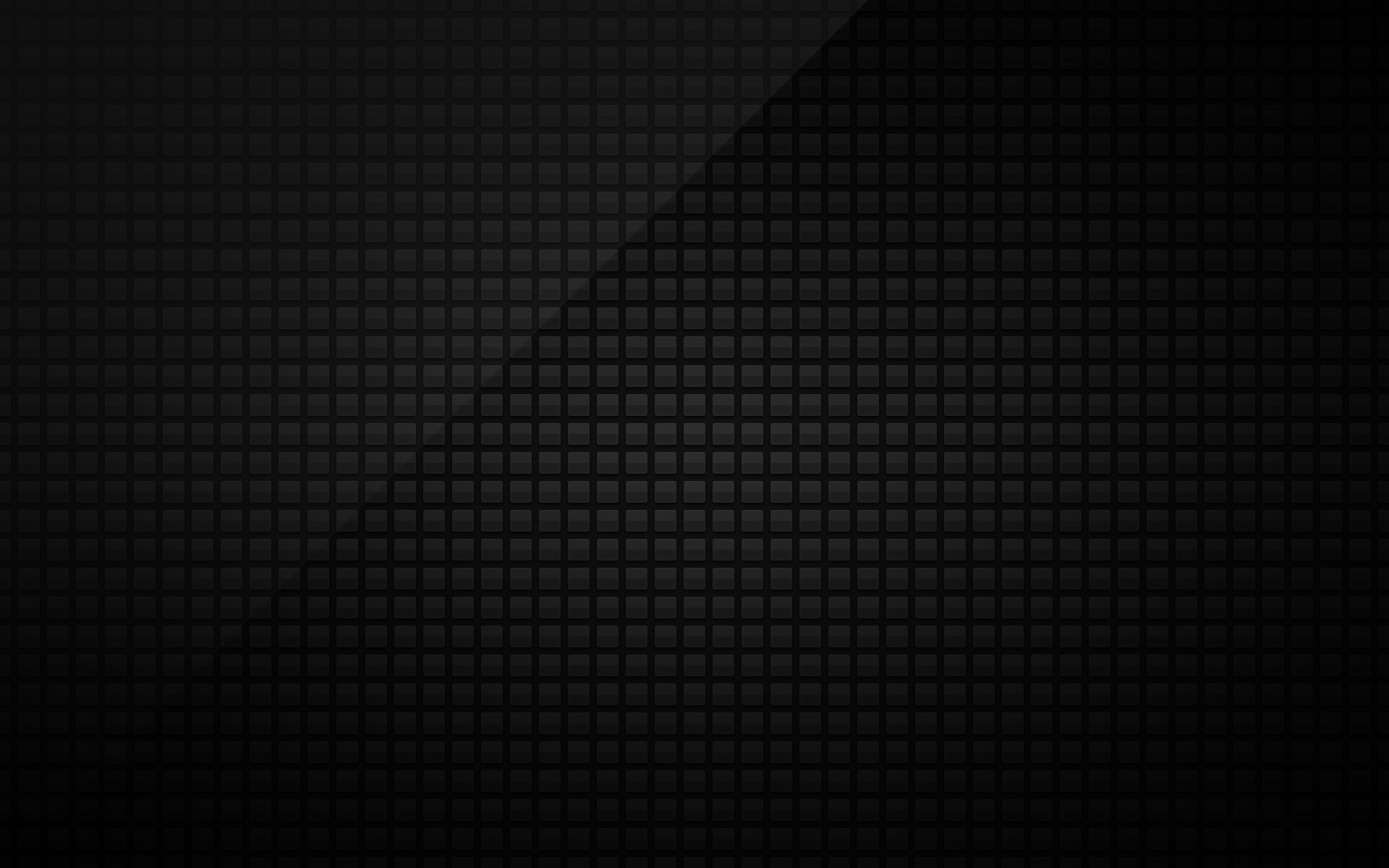 !
Ангажированность информационных платформ и, как следствие - слабый контроль за содержанием заявлений, объективностью, возможностью предотвращения спланированной 
информационной атаки
О
ПУБЛИЧНОЕ ЗАЯВЛЕНИЕ -
ГЛАВНЫЙ ОБЪЕКТ ИССЛЕДОВАНИЯ
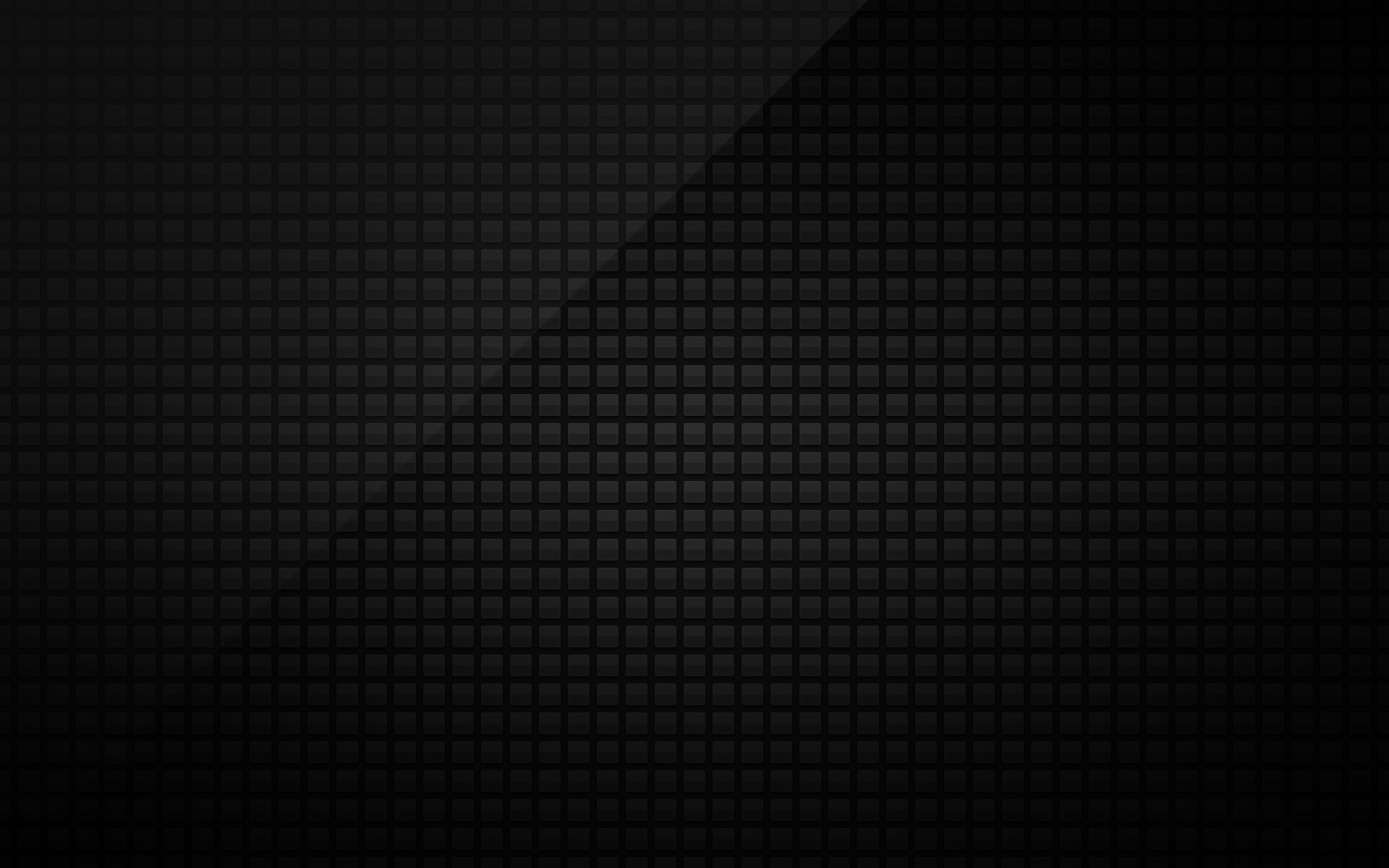 !
Склонность широкой аудитории к положительному отношения к заведомо манипулятивным заявлениям по причине информационной неосведомленности, стереотипности восприятия определенных фактов, перманентному общественному  напряжение, которое притупляет критичность мышления
О
ПУБЛИЧНОЕ ЗАЯВЛЕНИЕ -
ГЛАВНЫЙ ОБЪЕКТ ИССЛЕДОВАНИЯ
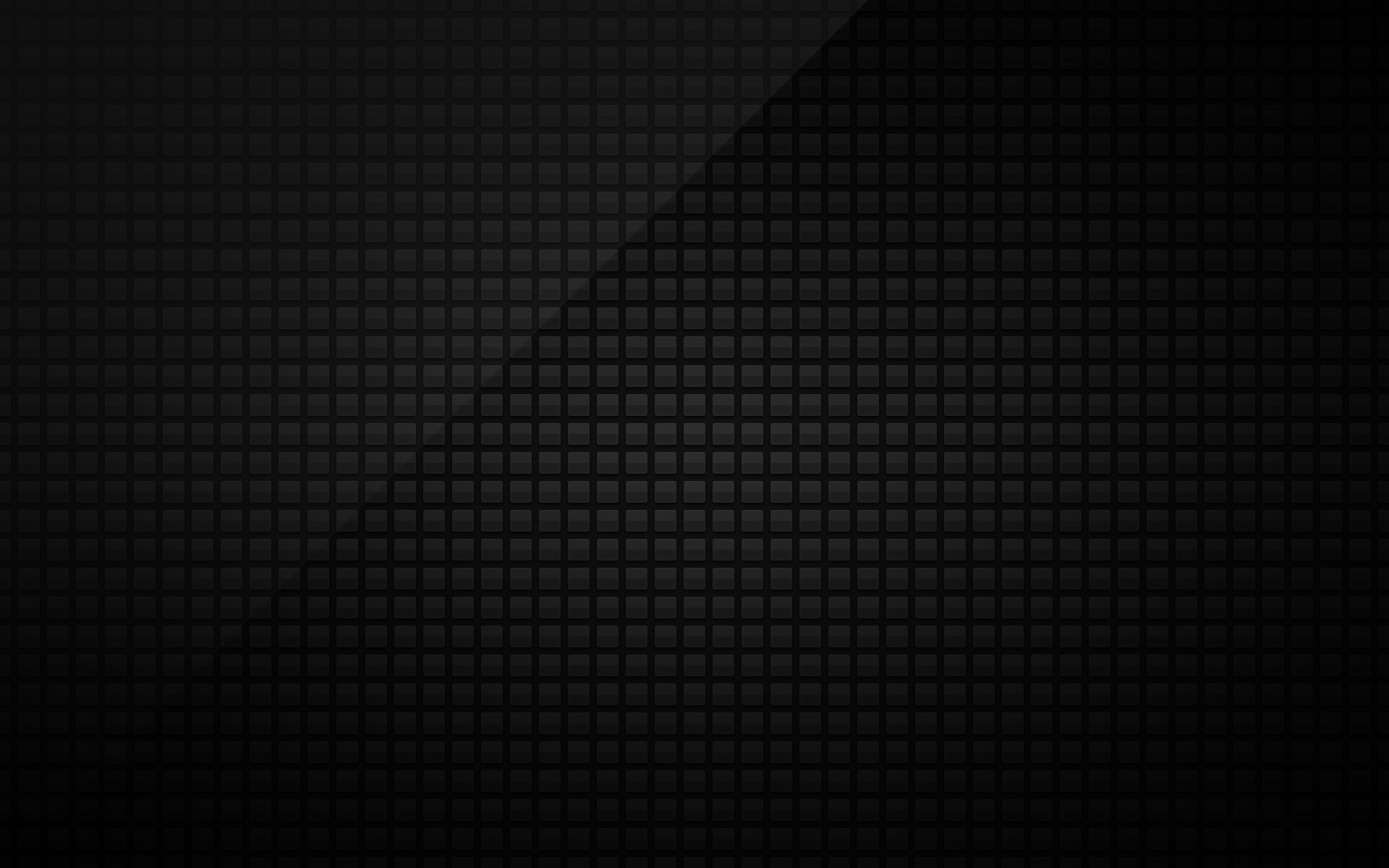 !
Лояльное отношения к заведомо манипулятивным заявлениям по причине 
харизматичности персон

Владение знаковыми персонами механизмами словесной манипуляции, 
которые применяются ими бесконтрольно
 в риторике публичных заявлений
ФАКТЧЕК-АНАЛИТИКА
 
 ФАКТЧЕК-БЛИЦ
 
 ФАКТЧЕК-СУПЕРБЛИЦ
С
РАЗНОВИДНОСТИ ФАКТЧЕК – МАТЕРИАЛОВ ПО ФОРМЕ ПОДАЧИ
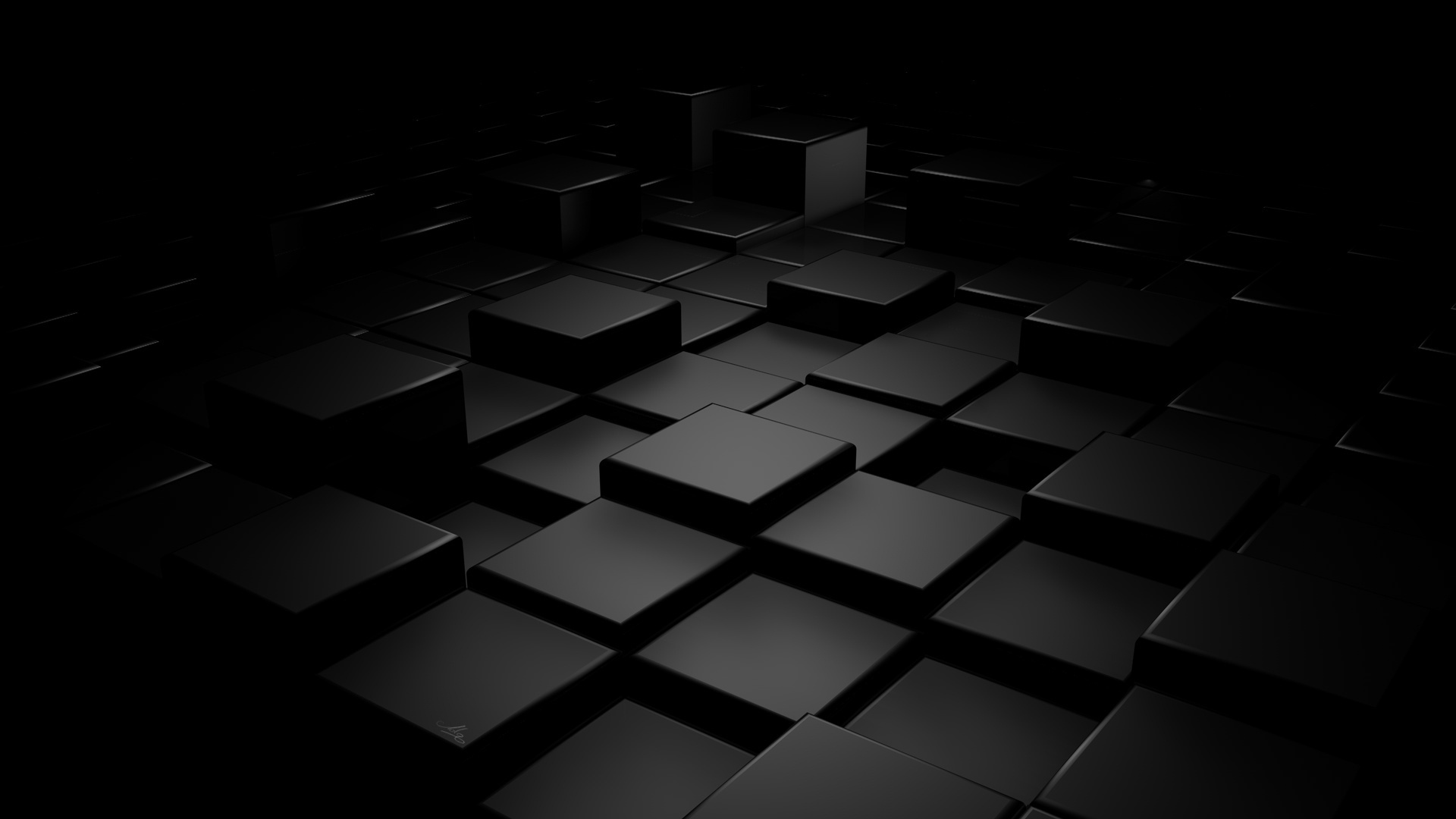 С
РАЗНОВИДНОСТИ ФАКТЧЕК – МАТЕРИАЛОВ ПО ФОРМЕ ПОДАЧИ
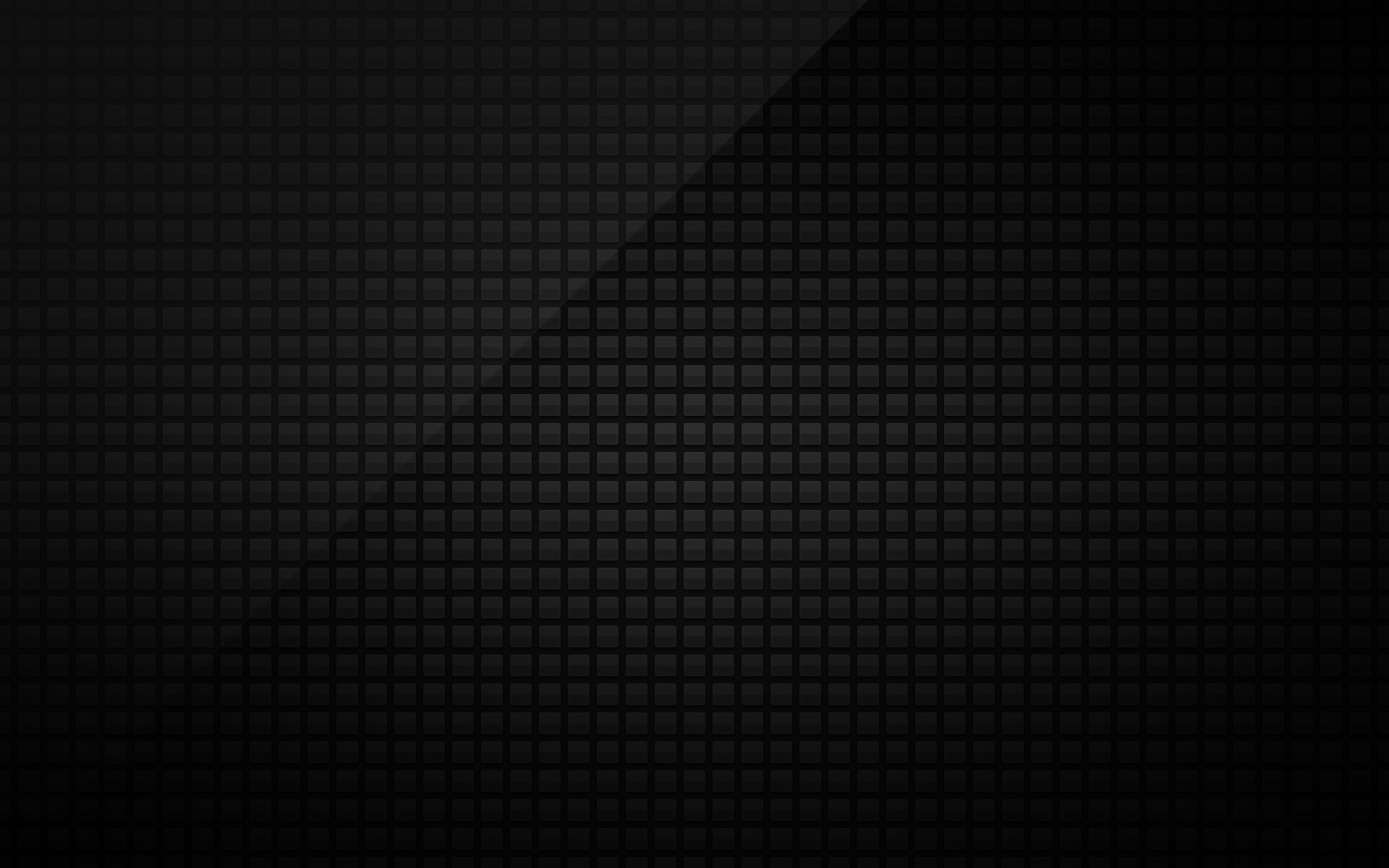 ФАКТЧЕК-АНАЛИТИКА 
(смысловые блоки)
одно заявление
суть вопроса – 100-300 сл.
доказательства – 200-400 сл.
вердикт с пояснением
С
РАЗНОВИДНОСТИ ФАКТЧЕК – МАТЕРИАЛОВ ПО ФОРМЕ ПОДАЧИ
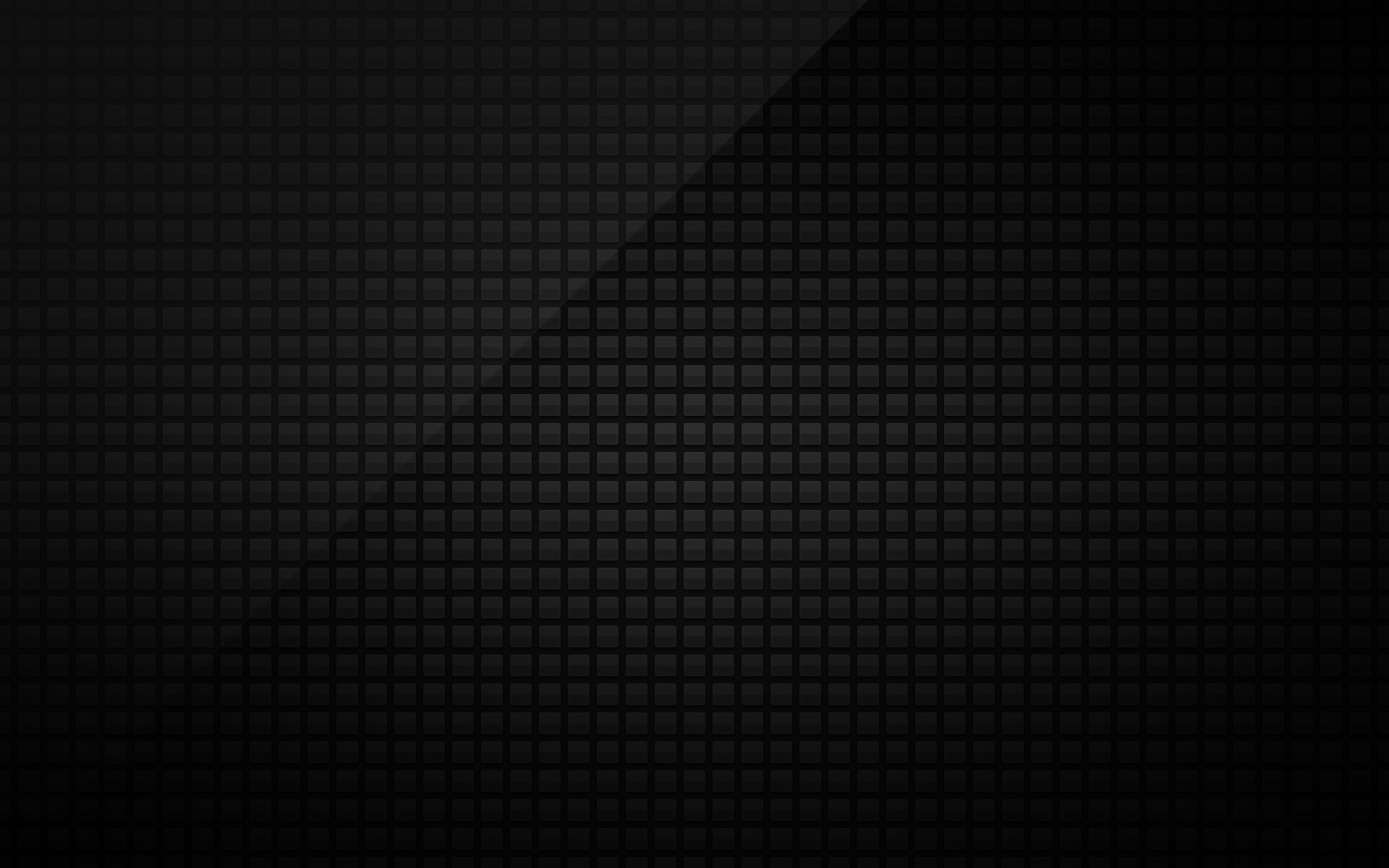 ФАКТЧЕК-БЛИЦ 
(смысловые блоки)
1-5 заявлений
суть вопроса
1-5 доказательств – до 200 сл. каждое
1-5 вердиктов без пояснений
С
РАЗНОВИДНОСТИ ФАКТЧЕК – МАТЕРИАЛОВ ПО ФОРМЕ ПОДАЧИ
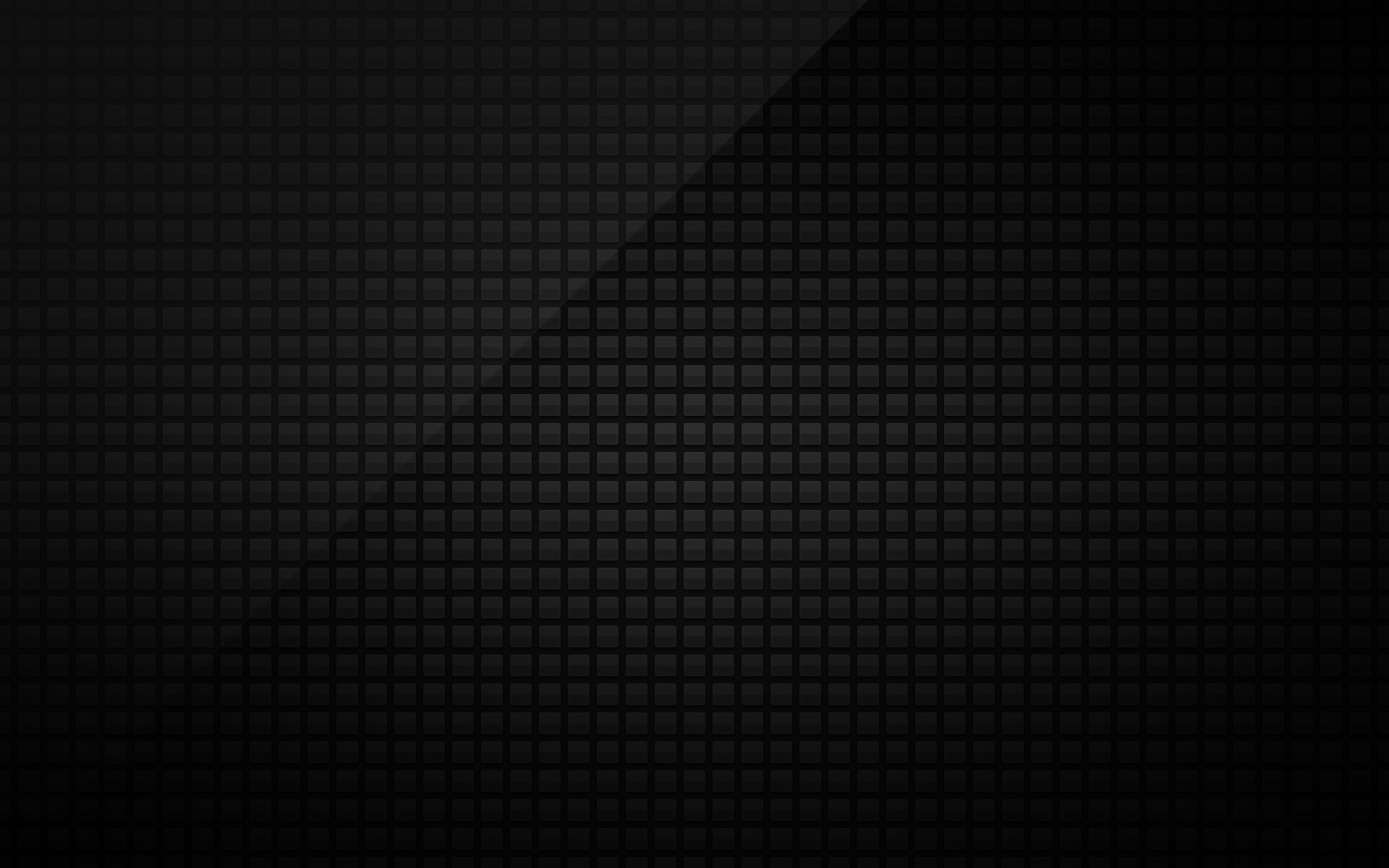 ФАКТЧЕК-СУПЕРБЛИЦ 
(смысловые блоки)
5-15 заявлений
суть вопроса, может быть общая
5-15 доказательств – до 150 сл. каждое
5-15 вердиктов без пояснений
О
ФАКТ, ФЕЙК, ФАКТОИД
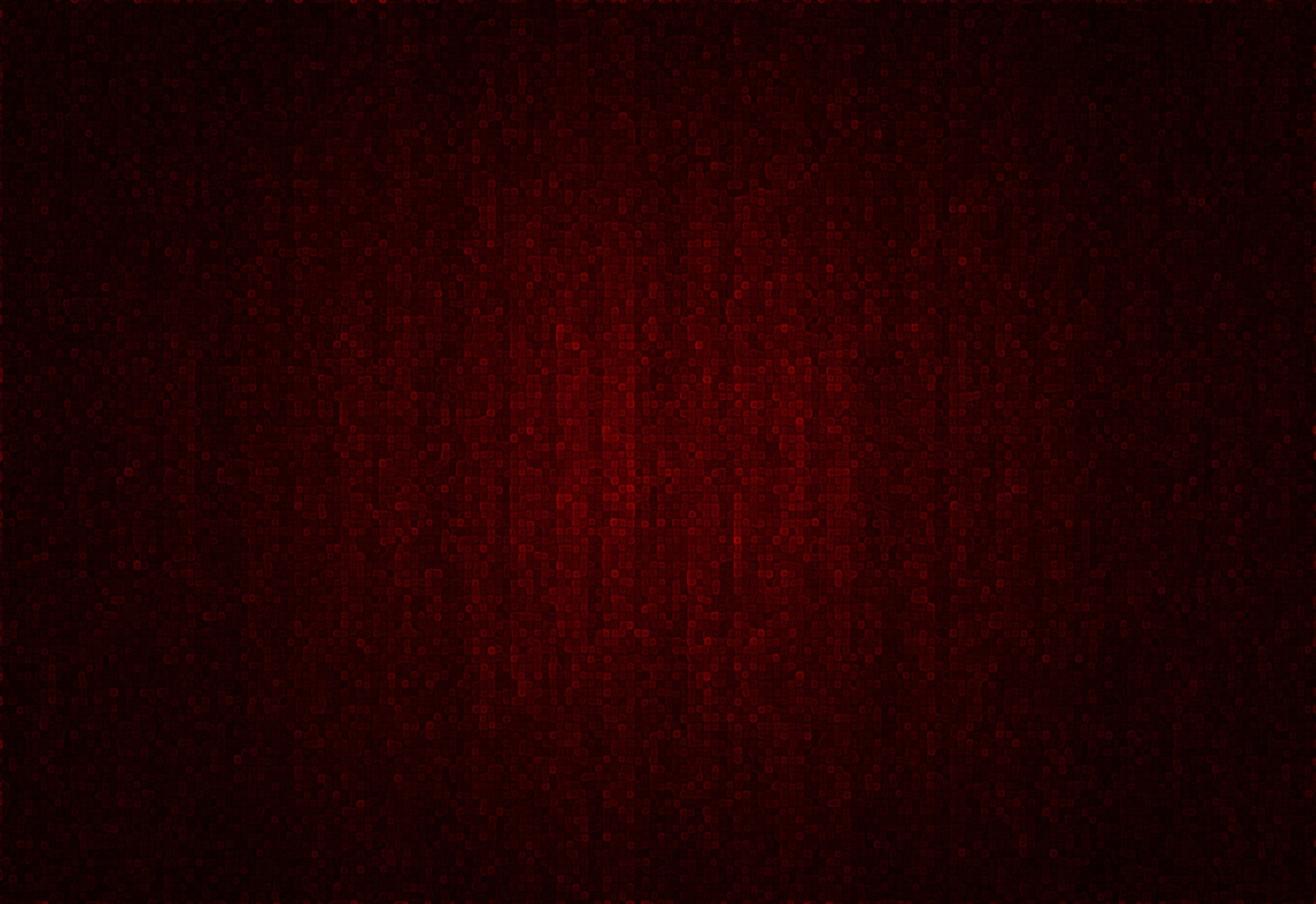 ФАКТ
Факт в журналистике можно определить как достоверное отражение фрагмента реальности, которое является социально репрезентативным. 
Для журналиста / фактчекера объективное освещение событий означает правдивое воспроизведение/освещение фактов
Фактаж в заявлениях знаковых лиц - исследованным может быть именно заявление, 
содержащее конкретизированный факт в виде цифровых или документальных данных
О
ФАКТ, ФЕЙК, ФАКТОИД
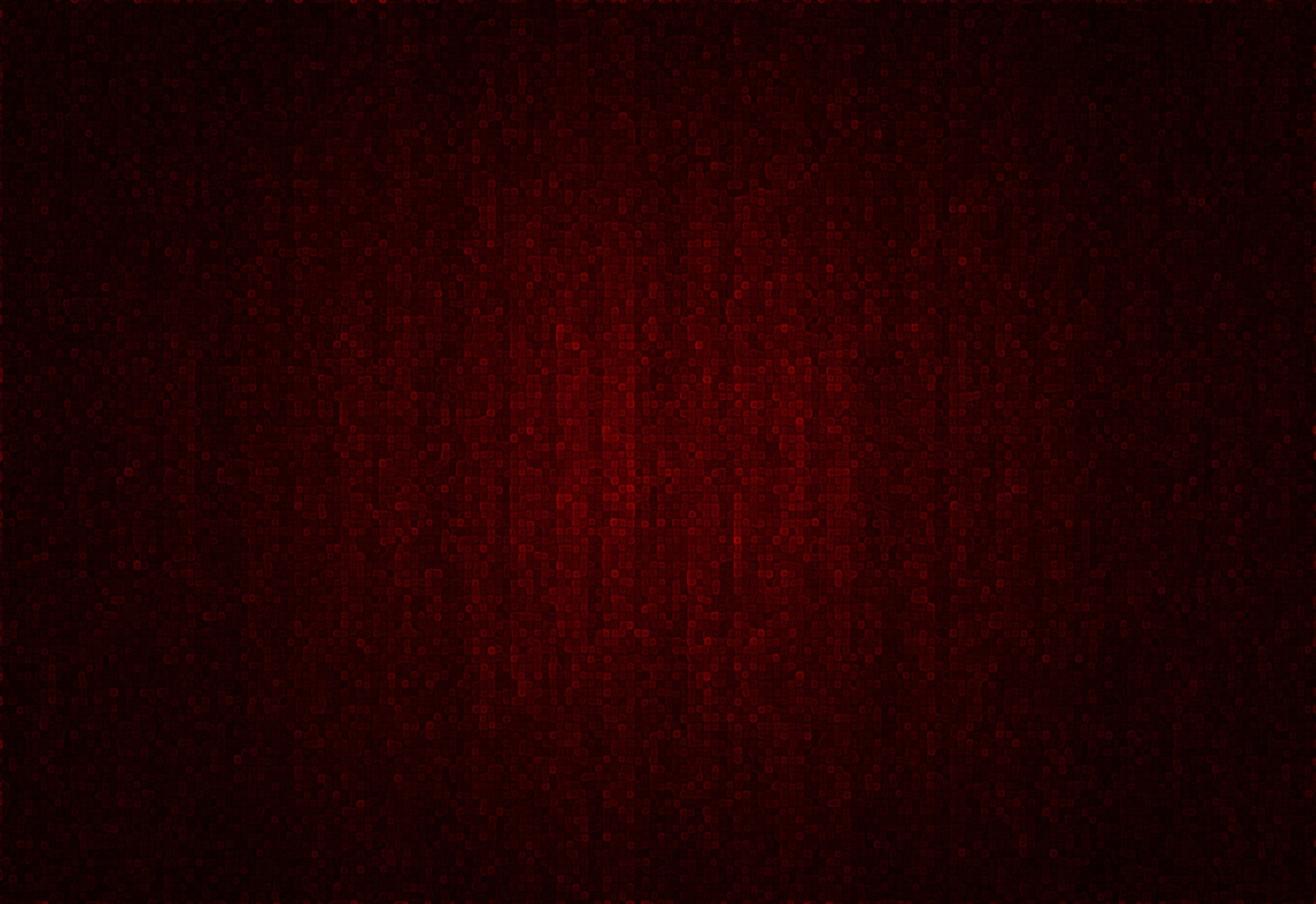 ФАКТ
пример
«За последние два года наша страна потеряла 17,4 млрд  долл. США товарного экспорта. Это можно сравнить с пятилетней программой кредитования МВФ»
О
ФАКТ, ФЕЙК, ФАКТОИД
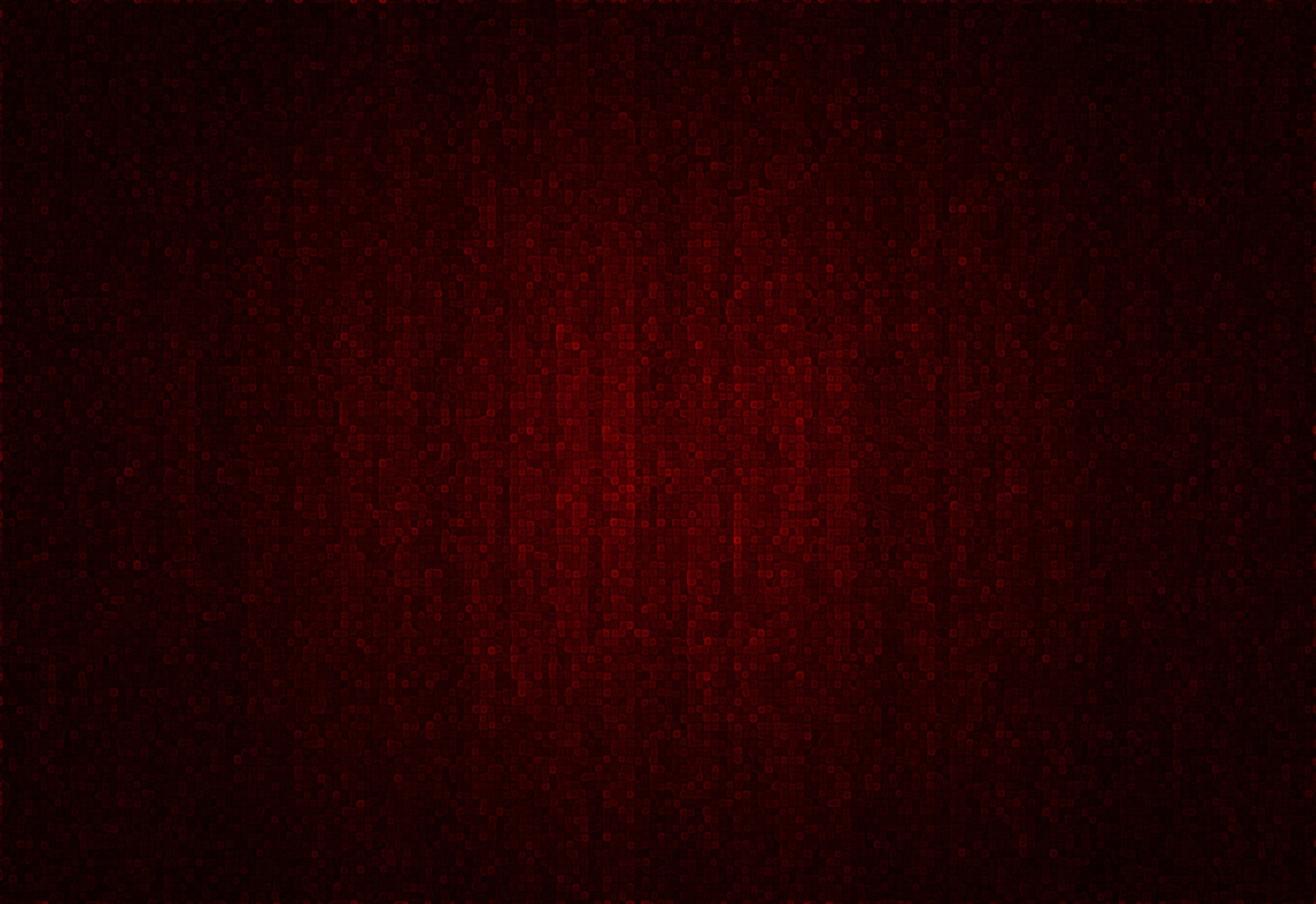 ФЕЙК
ложные новости или сообщения, часто генерируемые в онлайн-пространстве специальными платформами или лицами
Каналы продвижения фейков направлены на предание ложным фактам информационного веса, внедрение его через различные каналы влияния, чтобы донести его до как можно большего количества конечных потребителей 
информации
Фейки могут иметь вид комментариев под реальными новостями и личных мнений, например какой-то активной группы в соцсетях или известного блоггера.
О
ФАКТ, ФЕЙК, ФАКТОИД
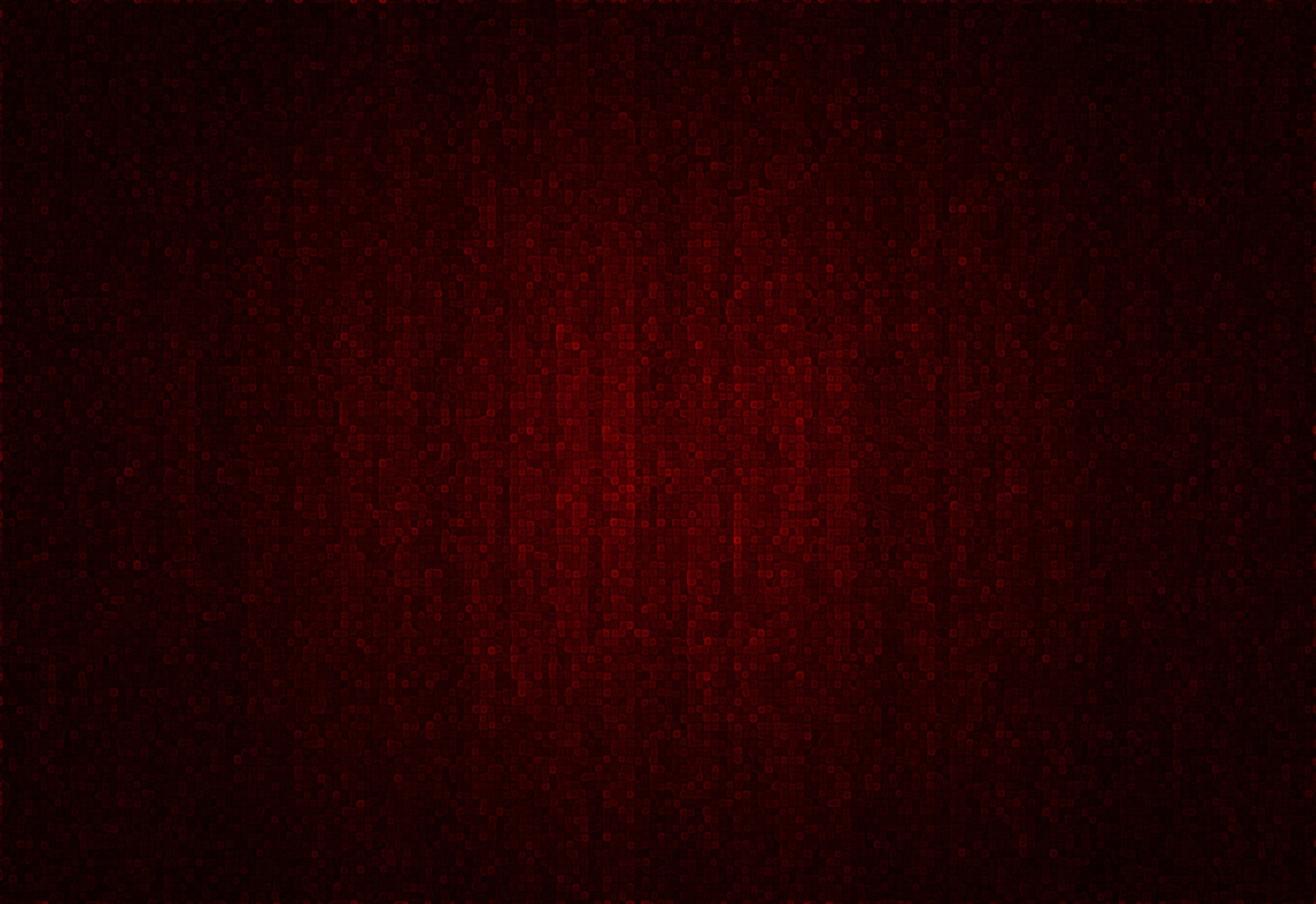 ФЕЙК
внедренный
Структурированные сообщения, псевдодокументальная основа которых предает им форму истинного факта. Такие фейки хотя и публикуются с кричащими» заголовками, их «информационный шум» находится на одном уровне с общим потоком новостей
прямой-открытый
Легко распознается, так как содержит откровенно лживые факты, которые могут быть просто опровергнуты; 

как правило, такие фейки подаются под громкими, сенсационными заголовками
О
ФАКТ, ФЕЙК, ФАКТОИД
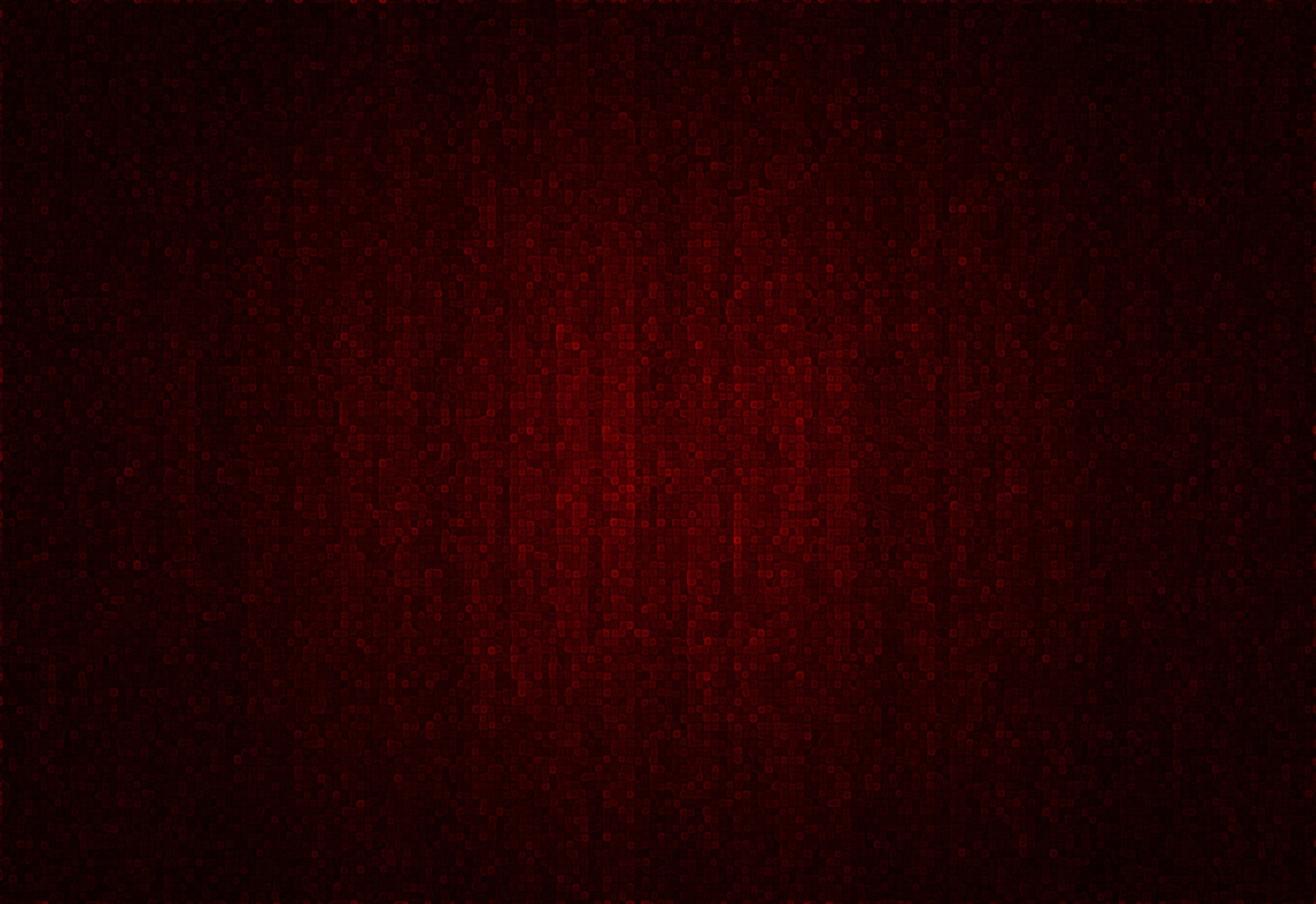 ФЕЙК
пример
«Чтобы обезопасить наличные сбережения, драгоценности, имущество после введения электронного декларирования, группа депутатов ВР оформила обращение к НБУ с просьбой - принять указанные ценности на депозитное хранение с правом зачисления 50% от накопленных дивидендов в текущий бюджет государства ... »
О
ФАКТ, ФЕЙК, ФАКТОИД
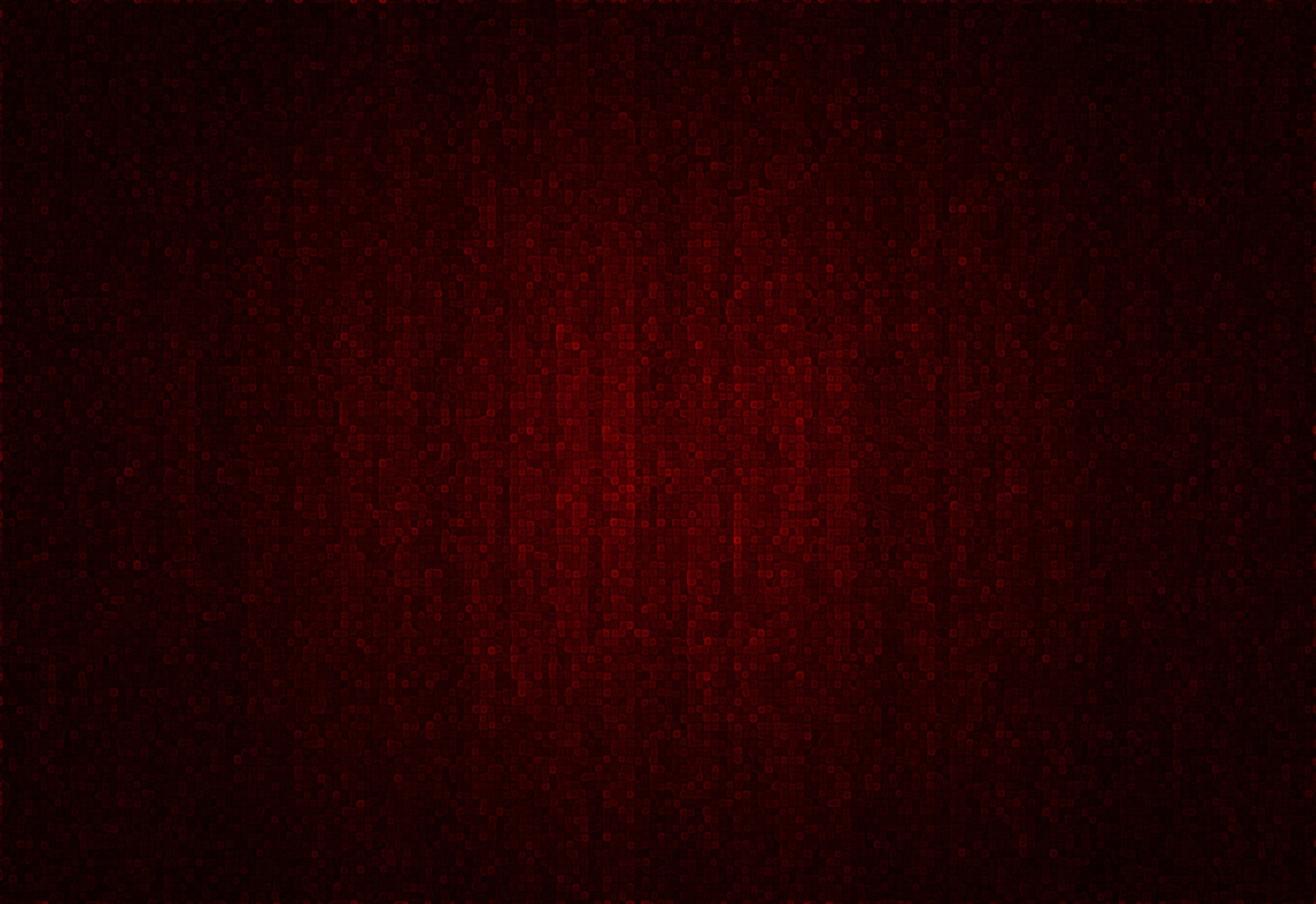 ФАКТОИД
Опубликованное официальное сообщение, которое принимается за истину в результате самого факта обнародования
По Норману Мейлеру:  

«Фактоиды - факты, не существовавшие до того, как они появились в журнале или газете, то есть были опубликованы»
Часто ложное сообщение, которое благодаря определенным обстоятельствам приобретает достоверной формы и обнародуется как достоверное
О
ФАКТ, ФЕЙК, ФАКТОИД
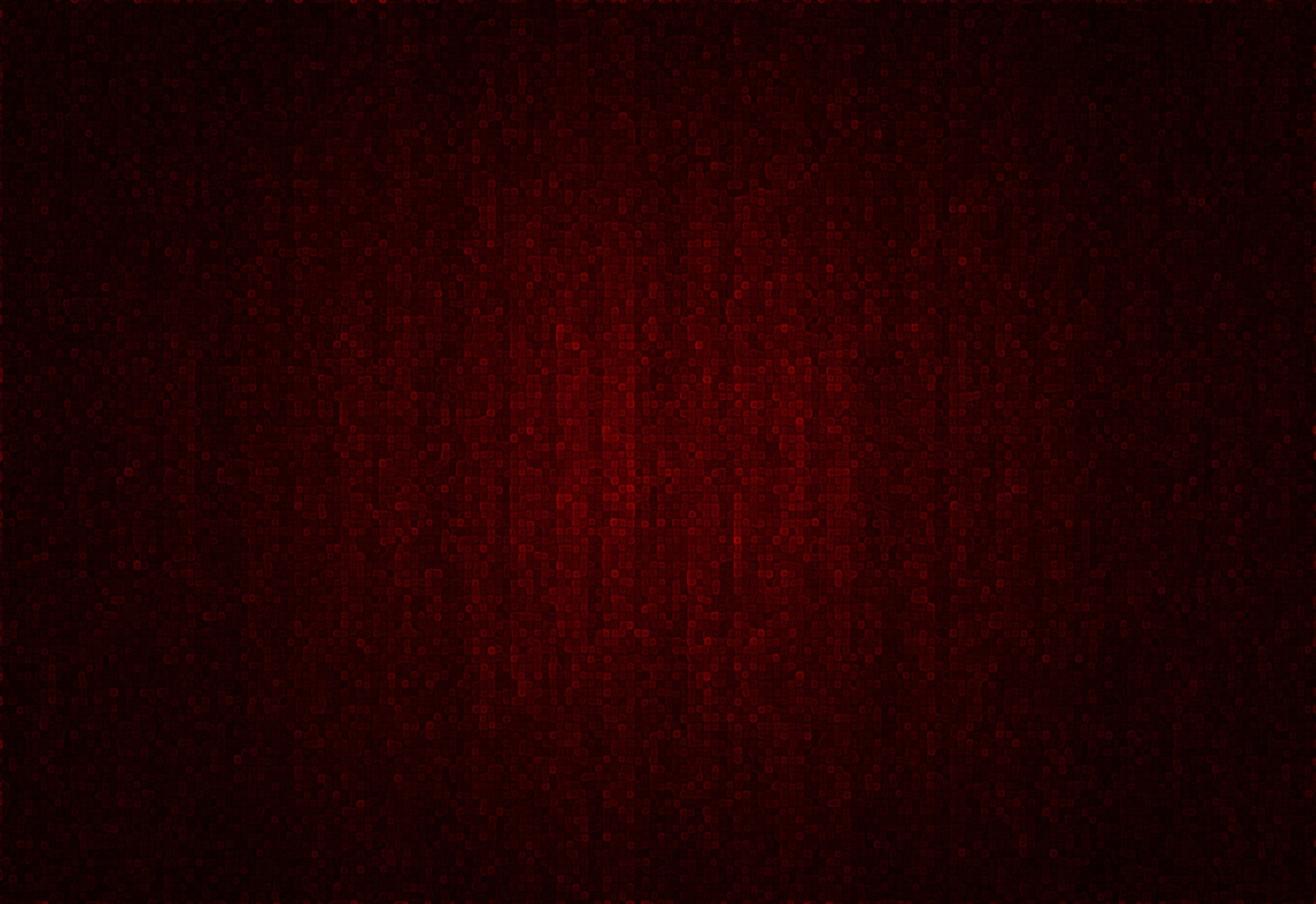 фактоид в практике фактчек
Использование спикером фактов и данных, которые в действительности не связаны друг с другом, но в заявлении представлены как имеющие причинно-следственные связи
Действительные факты оглашенные спикером настолько неточно, неконкретно и бессистемно, что анализ данных невозможен или же будет иметь большой процент допущений
О
ФАКТ, ФЕЙК, ФАКТОИД
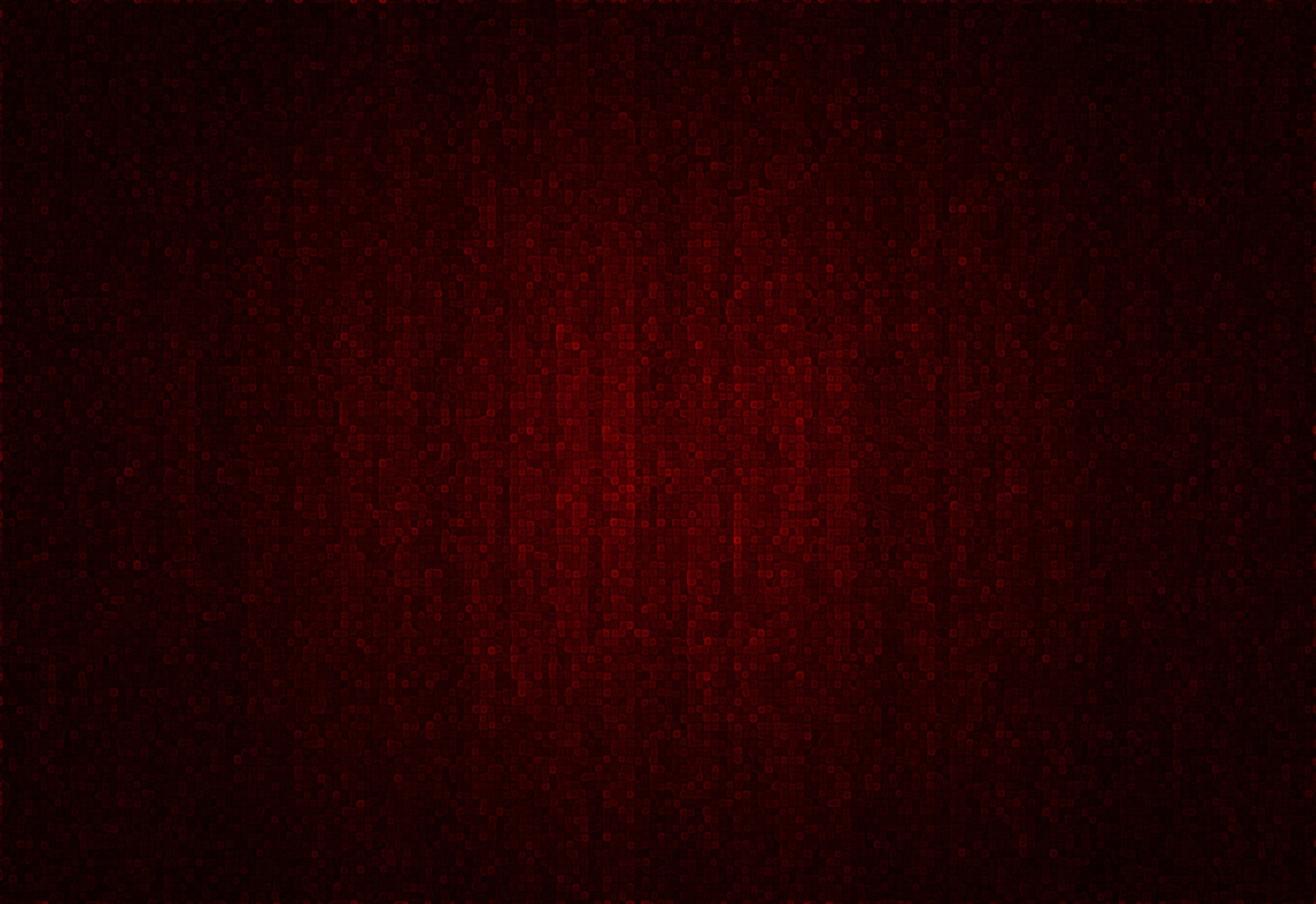 фактоид в практике фактчек
пример
«Впервые за всю историю страны наша страна получила 2 млрд от МВФ - этого не смогло сделать ни одно правительство во время никаких переговоров, которые были без отдачи, потому что это был процент за пользование этими средствам, уплатой взносов Украины»
пример
«Украина не имеет 
права продавать за границу электроэнергию дороже цен на внутреннем рынке. Вот в чем причина повышения тарифов»